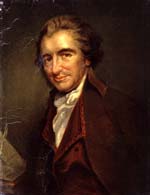 Thomas Paine’s Agrarian Justice
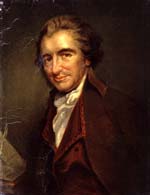 Read by:
Edward J. Dodson, M.L.A.
[Speaker Notes: Paine took up his pen in response to a sermon by the Bishop of Llandaff titled "The Wisdom and Goodness of God, in having made both Rich and Poor.” Poverty, Paine argued, existed because of entrenched privilege. Upon completion, this essay by Paine was delivered to the Legislature and the Executive Directory of the French Republic. Paine explains the reason for undertaking this analysis:]
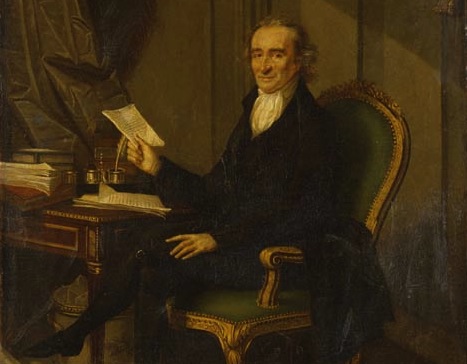 “THE plan contained in this work is not adapted for any particular country alone: the principle on which it is based is general. But as the rights of man are a new study in this world, and one needing protection from priestly imposture, and the insolence of oppressions too long established, I have thought it right to place this little work under your safeguard. ”
[Speaker Notes: THE plan contained in this work is not adapted for any particular country alone: the principle on which it is based is general. But as the rights of man are a new study in this world, and one needing protection from priestly imposture, and the insolence of oppressions too long established, I have thought it right to place this little work under your safeguard.]
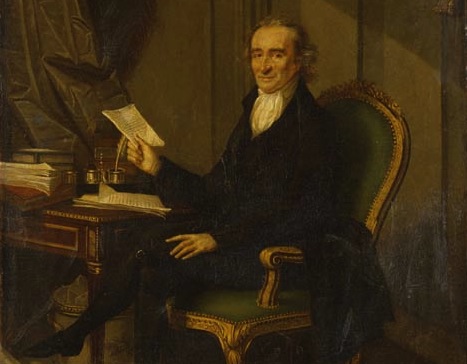 [Speaker Notes: Paine at this point, near the end of 1795, still had faith that a Democracy would be established out of the French Revolution. After 11 months held in Luxembourg Prison in Paris, Paine had returned to the National Convention in 1794.]
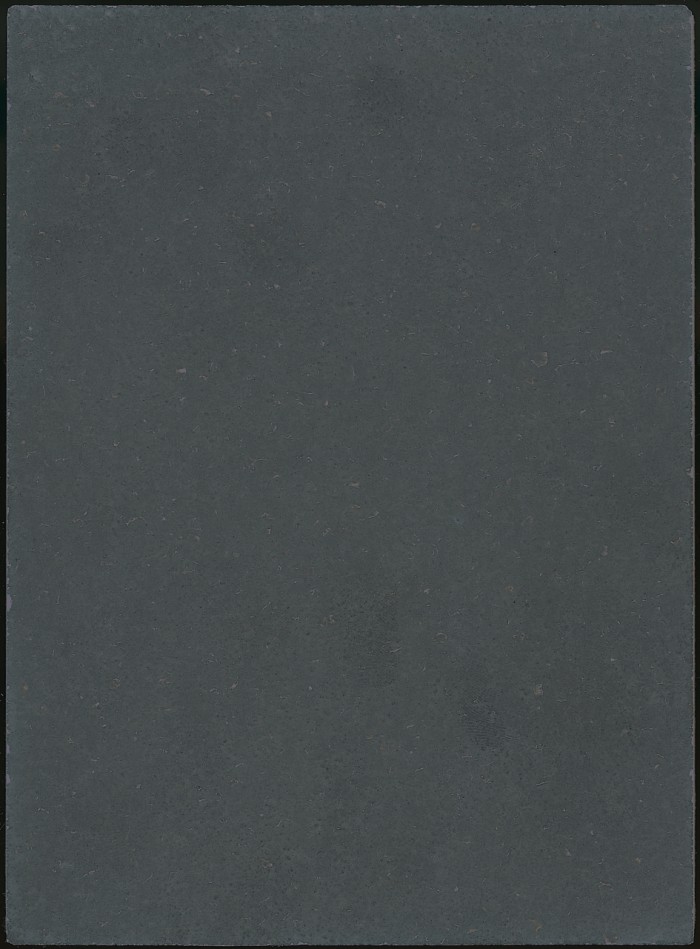 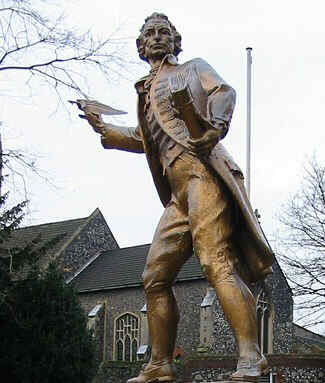 “When we reflect on the long and dense night in which France and all Europe have remained plunged by their governments and their priests, we must feel less surprise than grief at the bewilderment caused by the first burst of light that dispels the darkness. The eye accustomed to darkness can hardly bear at first the broad daylight. It is by usage the eye learns to see, and it is the same in passing from any situation to its opposite.”
[Speaker Notes: “When we reflect on the long and dense night in which France and all Europe have remained plunged by their governments and their priests, we must feel less surprise than grief at the bewilderment caused by the first burst of light that dispels the darkness. The eye accustomed to darkness can hardly bear at first the broad daylight. It is by usage the eye learns to see, and it is the same in passing from any situation to its opposite.”]
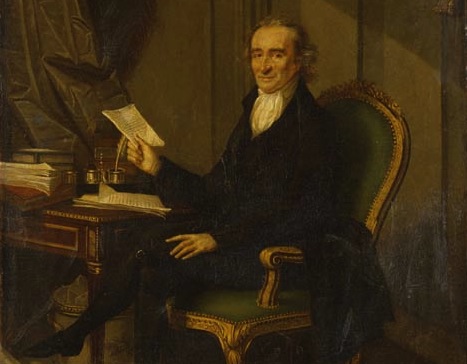 “As we have not at one instant renounced all our errors, we cannot at one stroke acquire knowledge of all our rights. France has had the honor of adding to the word Liberty that of Equality; and this word signifies essentially a principle that admits of no gradation in the things to which it applies. But equality is often misunderstood, often misapplied, and often violated.”
[Speaker Notes: As we have not at one instant renounced all our errors, we cannot at one stroke acquire knowledge of all our rights. France has had the honor of adding to the word Liberty that of Equality; and this word signifies essentially a principle that admits of no gradation in the things to which it applies. But equality is often misunderstood, often misapplied, and often violated.]
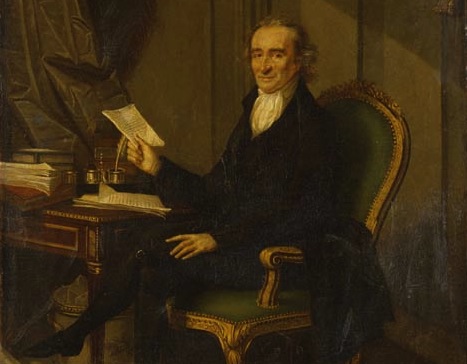 [Speaker Notes: With this essay, Paine will make the case for a particular type of equality.]
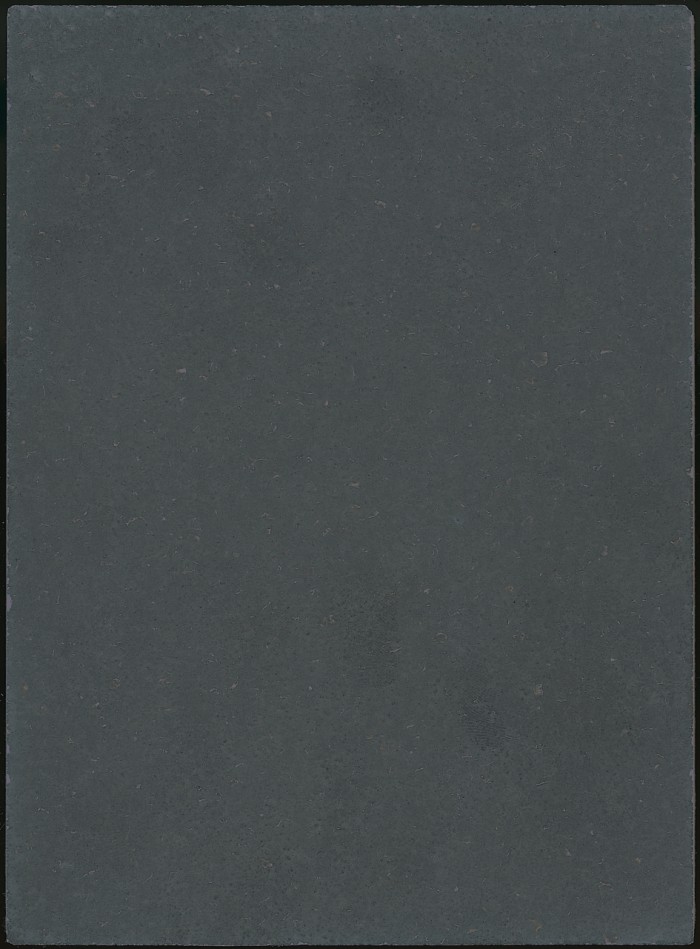 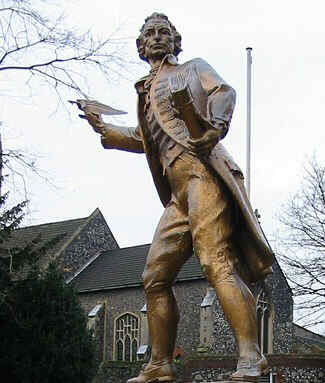 “Liberty and Property are words expressing all those of our possessions which are not of an intellectual nature. There are two kinds of property. Firstly, natural property, or that which comes to us from the Creator of the universe -- such as the earth, air, water. Secondly, artificial or acquired property—the invention of men.”
[Speaker Notes: Liberty and Property are words expressing all those of our possessions which are not of an intellectual nature. There are two kinds of property. Firstly, natural property, or that which comes to us from the Creator of the universe--such as the earth, air, water. Secondly, artificial or acquired property—the invention of men.]
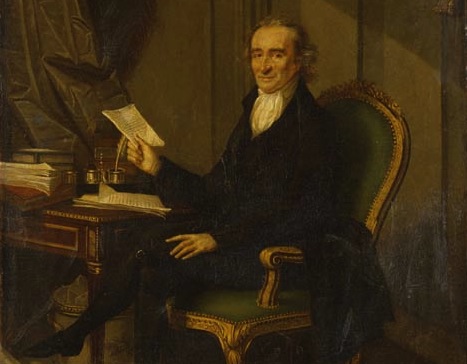 [Speaker Notes: What should we make of Paine’s reference to “possessions of an intellectual nature”?]
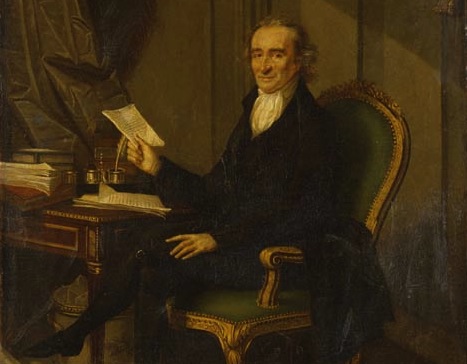 “In the latter, equality is impossible; for to distribute it equally it would be necessary that all should have contributed in the same proportion, which can never be the case; and this being the case, every individual would hold on to his own property, as his right share. Equality of natural property is the subject of this little essay. Every individual in the world is born therein with legitimate claims on a certain kind of property, or its equivalent.”
[Speaker Notes: In the latter, equality is impossible; for to distribute it equally it would be necessary that all should have contributed in the same proportion, which can never be the case; and this being the case, every individual would hold on to his own property, as his right share. Equality of natural property is the subject of this little essay. Every individual in the world is born therein with legitimate claims on a certain kind of property, or its equivalent.]
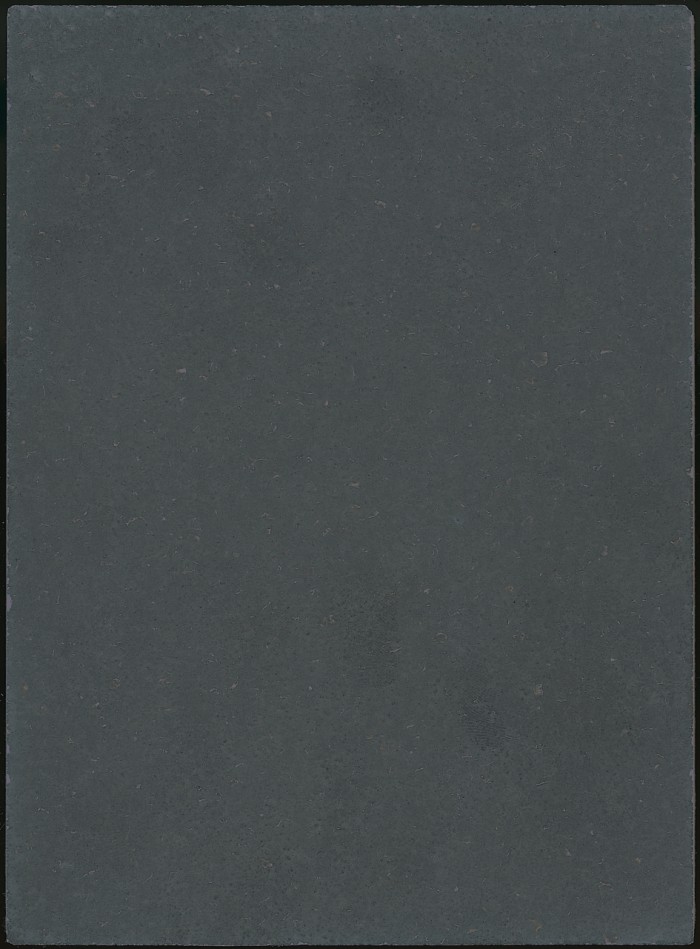 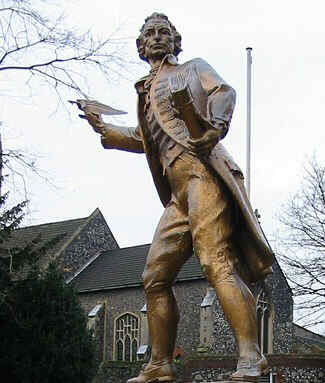 “The right of voting for persons charged with the execution of the laws that govern society is inherent in the word liberty, and constitutes the equality of personal rights. But even if that right (of voting) were inherent in property, which I deny, the right of suffrage would still belong to all equally, because, as I have said, all individuals have legitimate birthrights in a certain species of property.”
[Speaker Notes: The right of voting for persons charged with the execution of the laws that govern society is inherent in the word liberty, and constitutes the equality of personal rights. But even if that right (of voting) were inherent in property, which I deny, the right of suffrage would still belong to all equally, because, as I have said, all individuals have legitimate birthrights in a certain species of property.]
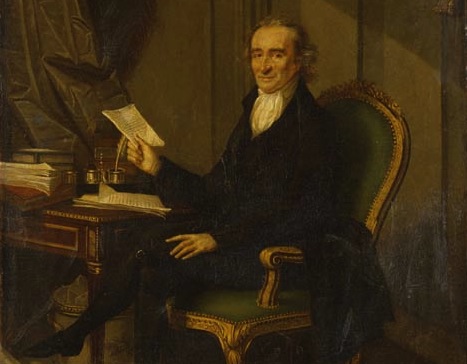 [Speaker Notes: It is interesting to ponder what Paine think of the U.S. Supreme Court’s decision that corporations are persons?]
What would Paine think of the U.S. Supreme Court’s decision that corporations are persons?
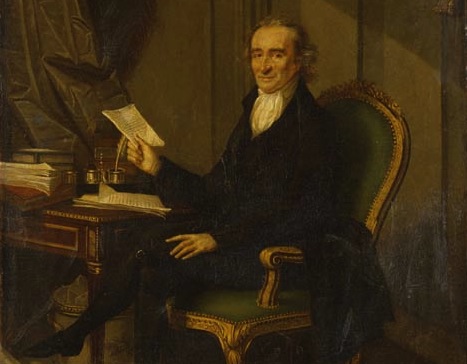 “I have always considered the present Constitution of the French Republic the best organized system the human mind has yet produced. But I hope my former colleagues will not be offended if I warn them of an error which has slipped into its principle. Equality of the right of suffrage is not maintained. This right is in it connected with a condition on which it ought not to depend; that is, with a proportion of a certain tax called ‘direct’.”
[Speaker Notes: I have always considered the present Constitution of the French Republic the best organized system the human mind has yet produced. But I hope my former colleagues will not be offended if I warn them of an error which has slipped into its principle. Equality of the right of suffrage is not maintained. This right is in it connected with a condition on which it ought not todepend; that is, with a proportion of a certain tax called "direct."]
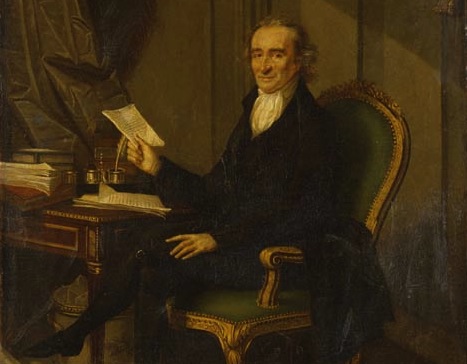 [Speaker Notes: Note Paine’s slight of the U.S. Constitution here. By Paine’s standard of just law, the U.S. fell far short because of its preservation of slavery, limits on the franchise and other accommodations to privilege.]
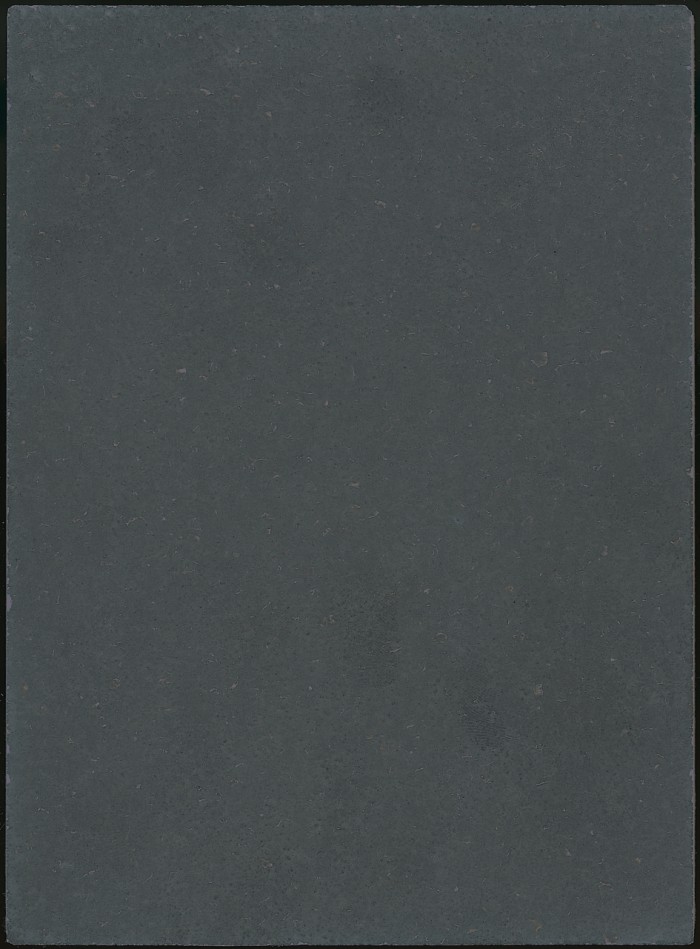 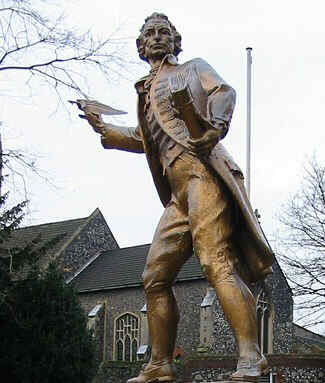 “The dignity of suffrage is thus lowered; and, in placing it in the scale with an inferior thing, the enthusiasm that right is capable of inspiring is diminished. It is impossible to find any equivalent counterpoise for the right of suffrage, because it is alone worthy to be its own basis, and cannot thrive as a graft, or an appendage.”
[Speaker Notes: The dignity of suffrage is thus lowered; and, in placing it in the scale with an inferior thing, the enthusiasm that right is capable of inspiring is diminished. It is impossible to find any equivalent counterpoise for the right of suffrage, because it is alone worthy to be its own basis, and cannot thrive as a graft, or an appendage.]
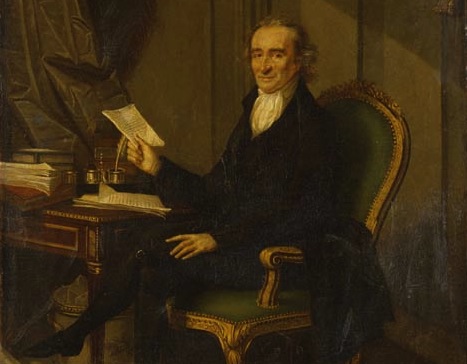 “The error contained in this sermon determined me to publish my ‘Agrarian Justice’.  It is wrong to say God made rich and poor; He made only male and female, and He gave them the earth for their inheritance. ”
[Speaker Notes: The error contained in this sermon determined me to publish my "Agrarian Justice." It is wrong to say God made rich and poor; He made only male and female, and He gave them the earth for their inheritance.]
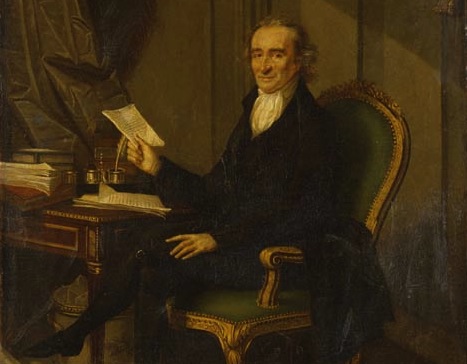 [Speaker Notes: And, what Paine used his pen to condemn was the loss of this inheritance under laws that allowed for the redistribution of wealth from producers to a non-producing rentier elite.]
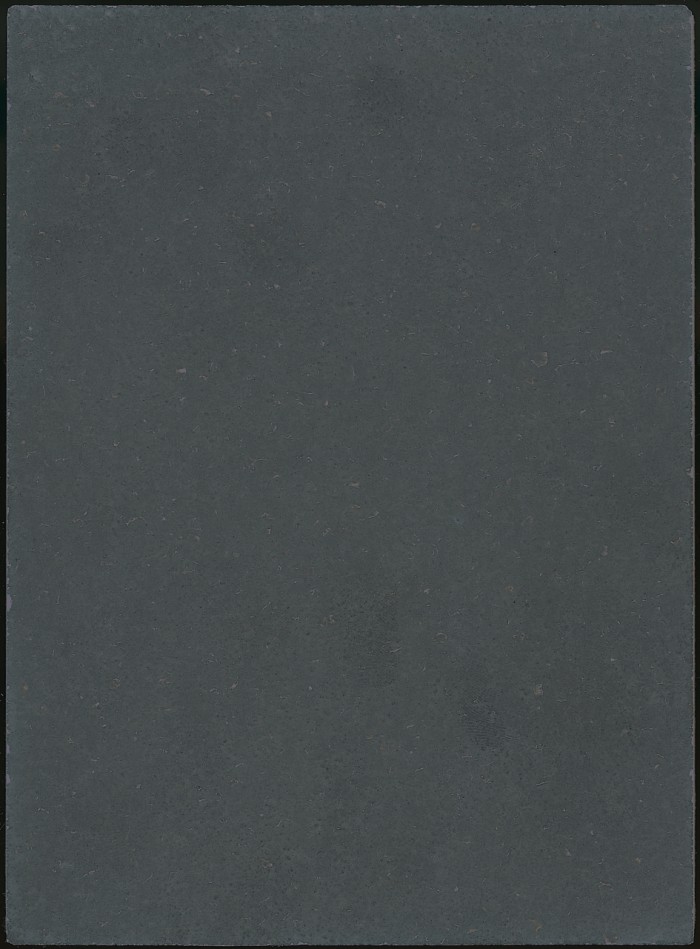 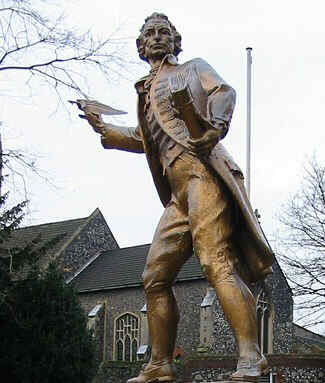 “Instead of preaching to encourage one part of mankind in insolence . . . it would be better that priests employed their time to render the general condition of man less miserable than it is. Practical religion consists in doing good: and the only way of serving God is that of endeavoring to make His creation happy. All preaching that has not this, for its object is nonsense and hypocrisy.”
[Speaker Notes: Instead of preaching to encourage one part of mankind in insolence . . . it would be better that priests employed their time to render the general condition of man less miserable than it is. Practical religion consists in doing good: and the only way of serving God is that of endeavoring to make His creation happy. All preaching that has not this, for its object is nonsense and hypocrisy.]
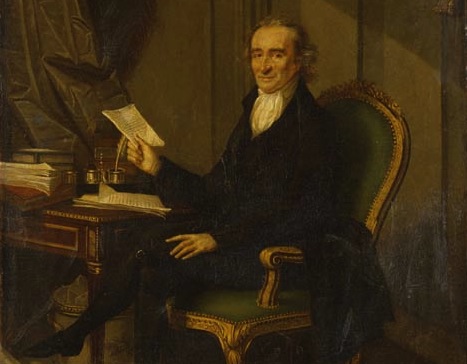 [Speaker Notes: Paine would certainly have stood beside Father Edward McGlynn and Henry George in their anti-poverty crusade in New York. He would have also championed the liberation theology movement of recent times.]
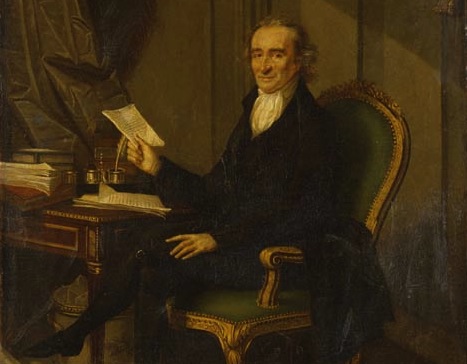 “To preserve the benefits of what is called civilized life, and to remedy at the same time the evil which it has produced, ought to be considered as one of the first objects of reformed legislation. ”
[Speaker Notes: To preserve the benefits of what is called civilized life, and to remedy at the same time the evil which it has produced, ought to be considered as one of the first objects of reformed legislation.]
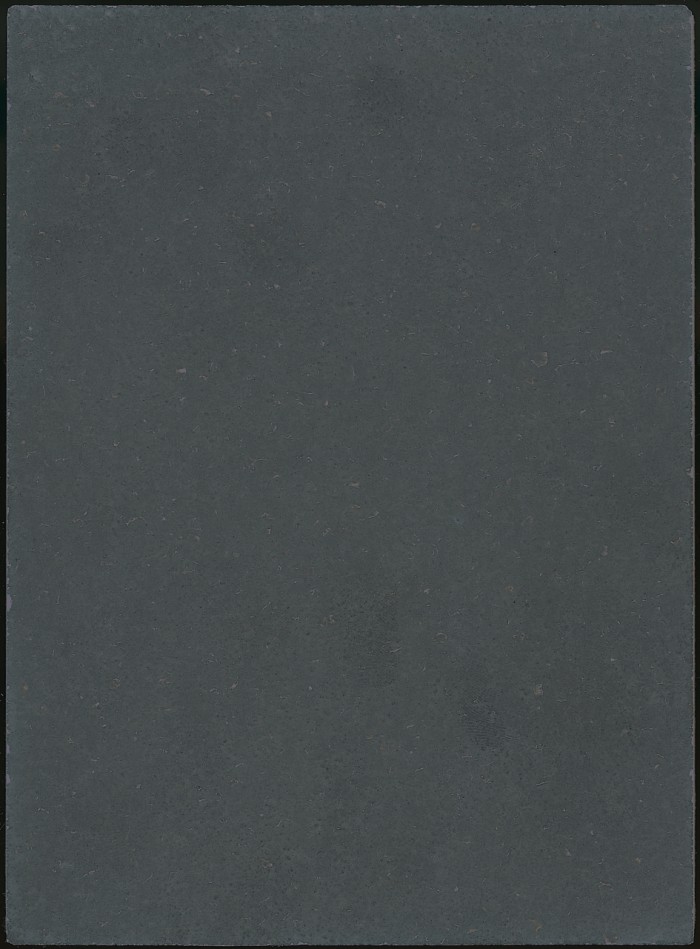 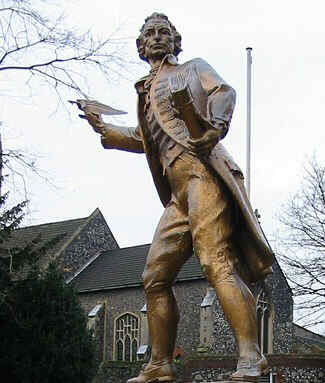 “Whether that state that is proudly, perhaps erroneously, called civilization, has most promoted or most injured the general happiness of man is a question that may be strongly contested. On one side, the spectator is dazzled by splendid appearances; on the other, he is shocked by extremes of wretchedness; both of which it has erected. The most affluent and the most miserable of the human race are to be found in the countries that are called civilized. ”
[Speaker Notes: Whether that state that is proudly, perhaps erroneously, called civilization, has most promoted or most injured the general happiness of man is a question that may be strongly contested. On one side, the spectator is dazzled by splendid appearances; on the other, he is shocked by extremes of wretchedness; both of which it has erected. The most affluent and the most miserable of the human race are to be found in the countries that are called civilized.]
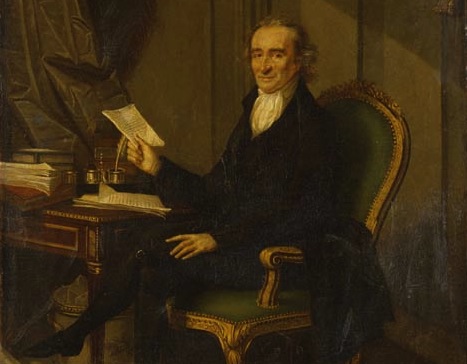 [Speaker Notes: Then and today. Poverty is a common denominated in all societies. The differences are differences in degree only.]
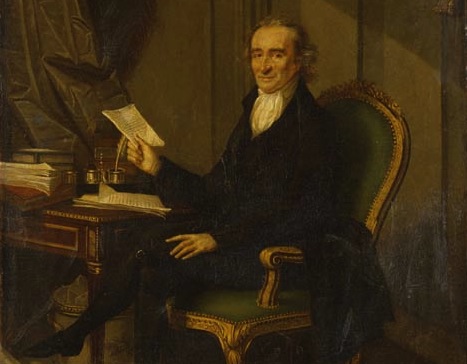 “To understand what the state of society ought to be, it is necessary to have some idea of the natural and primitive state of man; such as it is at this day among the Indians of North America. There is not, in that state, any of those spectacles of human misery which poverty and want present to our eyes in all the towns and streets in Europe. ”
[Speaker Notes: To understand what the state of society ought to be, it is necessary to have some idea of the natural and primitive state of man; such as it is at this day among the Indians of North America. There is not, in that state, any of those spectacles of human misery which poverty and want present to our eyes in all the towns and streets in Europe.]
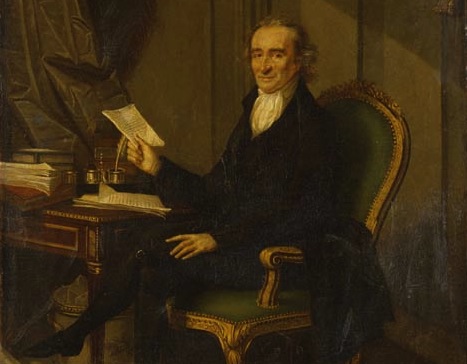 [Speaker Notes: Tribal societies in North America at the time were only mildly hierarchical. Generally, what was produced was shared equally by all.]
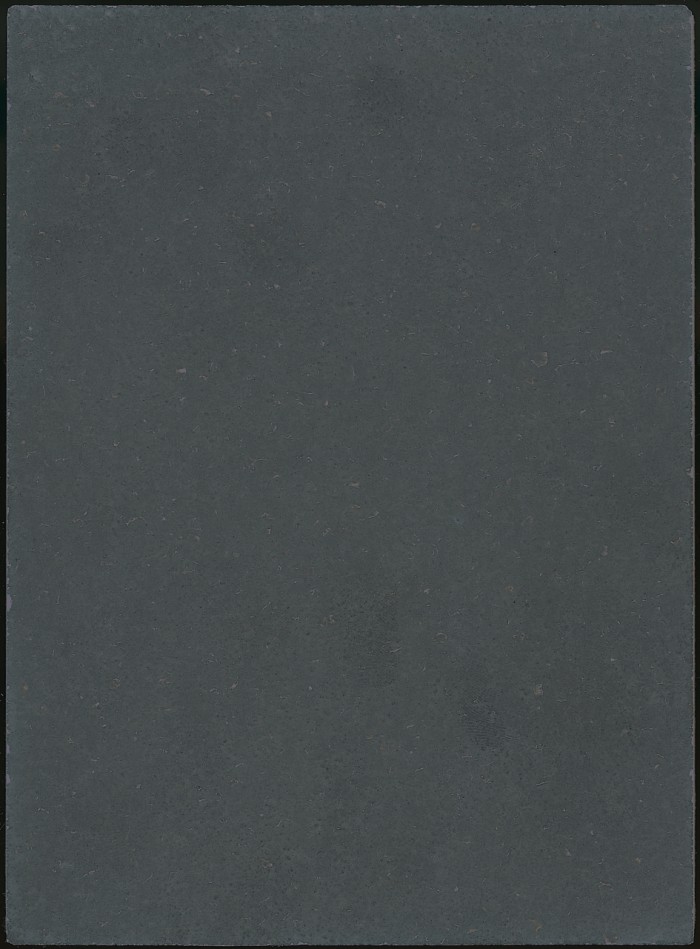 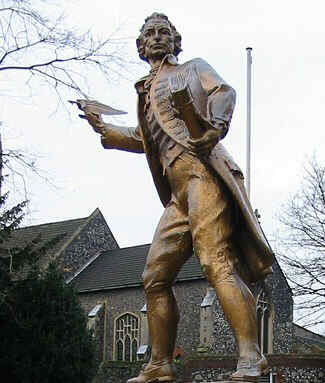 “Poverty, therefore, is a thing created by that which is called civilized life. It exists not in the natural state. On the other hand, the natural state is without those advantages which flow from agriculture, arts, science and manufactures.”
[Speaker Notes: Poverty, therefore, is a thing created by that which is called civilized life. It exists not in the natural state. On the other hand, the natural state is without those advantages which flow from agriculture, arts, science and manufactures.]
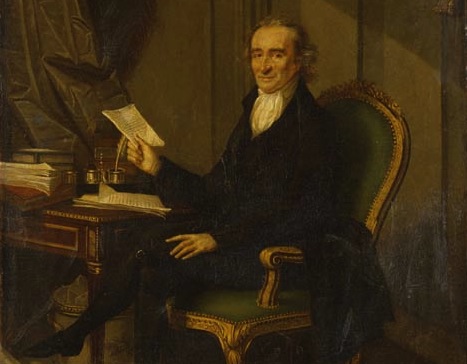 “The life of an Indian is a continual holiday, compared with the poor of Europe; and, on the other hand it appears to be abject when compared to the rich. Civilization, therefore, or that which is so-called, has operated two ways: to make one part of society more affluent, and the other more wretched, than would have been the lot of either in a natural state. ”
[Speaker Notes: The life of an Indian is a continual holiday, compared with the poor of Europe; and, on the other hand it appears to be abject when compared to the rich. Civilization, therefore, or that which is so-called, has operated two ways: to make one part of society more affluent, and the other more wretched, than would have been the lot of either in a natural state.]
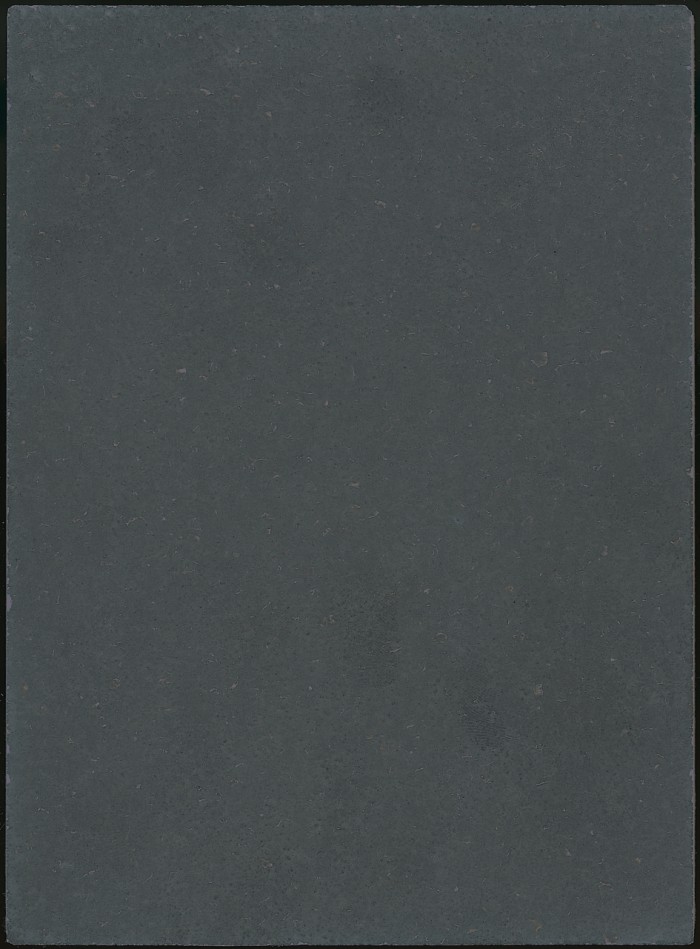 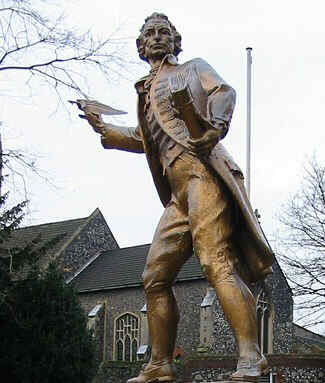 “It is always possible to go from the natural to the civilized state, but it is never possible to go from the civilized to the natural state. The reason is that man in a natural state, subsisting by hunting, requires ten times the quantity of land to range over to procure himself sustenance, than would support him in a civilized state, where the earth is cultivated. ”
[Speaker Notes: It is always possible to go from the natural to the civilized state, but it is never possible to go from the civilized to the natural state. The reason is that man in a natural state, subsisting by hunting, requires ten times the quantity of land to range over to procure himself sustenance, than would support him in a civilized state, where the earth is cultivated.]
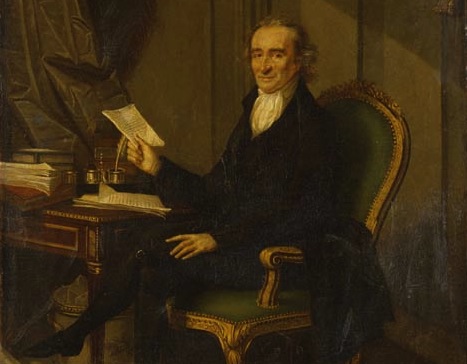 [Speaker Notes: Is Paine on firm ground here? What about the countless efforts by people to establish self-sustaining, utopian communities?]
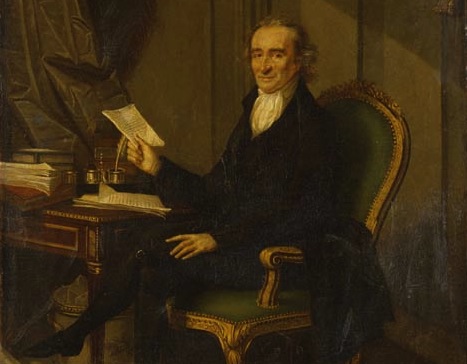 “When, therefore, a country becomes populous by the additional aids of cultivation, art and science, there is a necessity of preserving things in that state; because without it there cannot be sustenance for more, perhaps, than a tenth part of its inhabitants. The thing, therefore, now to be done is to remedy the evils and preserve the benefits that have arisen to society by passing from the natural to that which is called the civilized state. ”
[Speaker Notes: When, therefore, a country becomes populous by the additional aids of cultivation, art and science, there is a necessity of preserving things in that state; because without it there cannot be sustenance for more, perhaps, than a tenth part of its inhabitants. The thing, therefore, now to be done is to remedy the evils and preserve the benefits that have arisen to society by passing from the natural to that which is called the civilized state.]
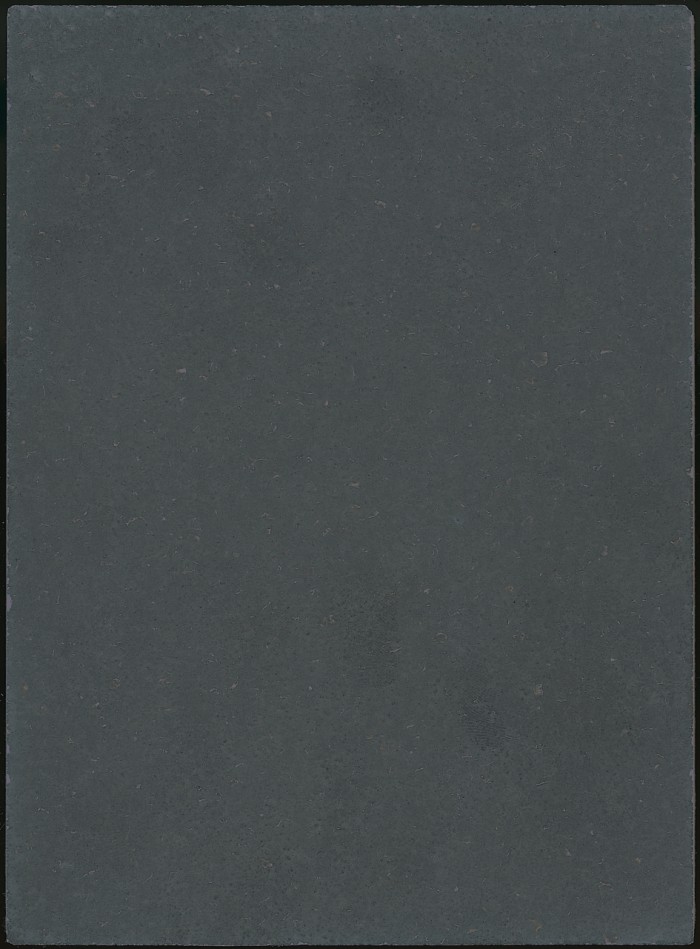 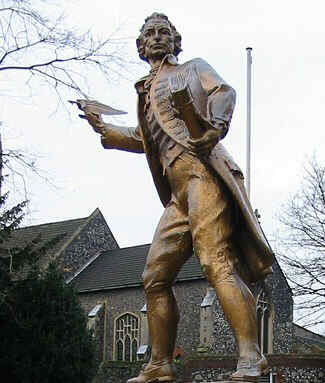 “In taking the matter upon this ground, the first principle of civilization ought to have been, and ought still to be, that the condition of every person born into the world, after a state of civilization commences, ought not to be worse than if he had been born before that period. ”
[Speaker Notes: In taking the matter upon this ground, the first principle of civilization ought to have been, and ought still to be, that the condition of every person born into the world, after a state of civilization commences, ought not to be worse than if he had been born before that period.]
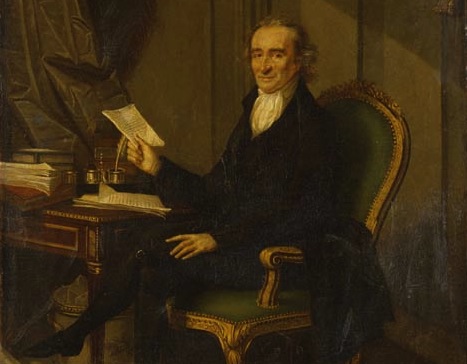 “But the fact is that the condition of millions, in every country in Europe, is far worse than if they had been born before civilization begin, had been born among the Indians of North America at the present. I will show how this fact has happened.”
[Speaker Notes: But the fact is that the condition of millions, in every country in Europe, is far worse than if they had been born before civilization begin, had been born among the Indians of North America at the present. I will show how this fact has happened.]
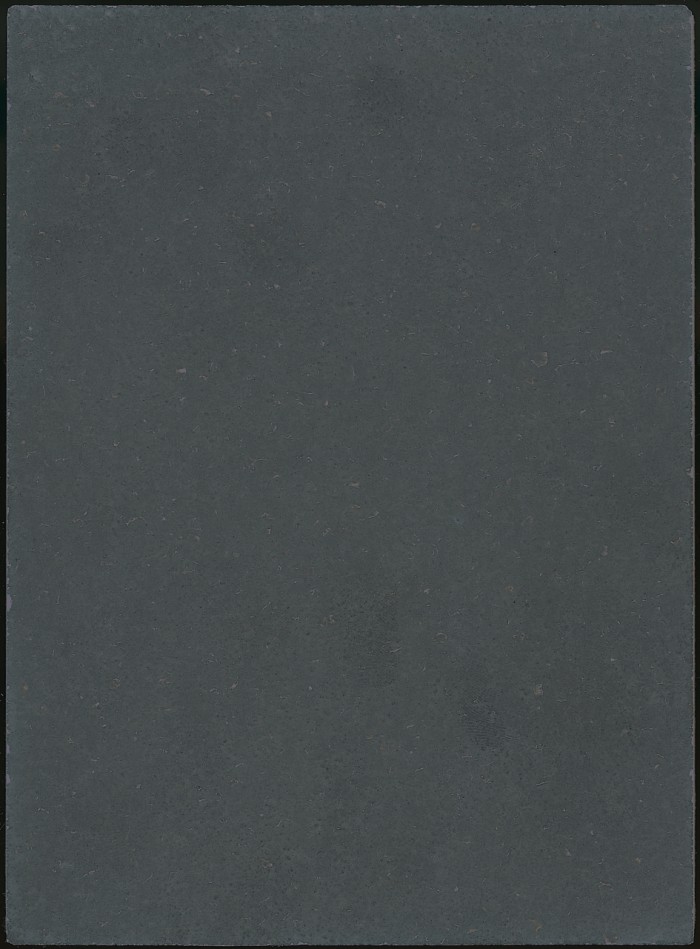 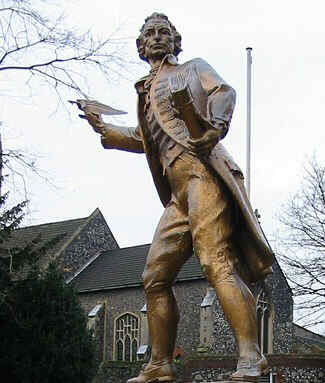 “It is a position not to be controverted that the earth, in its natural, cultivated state was, and ever would have continued to be, the common property of the human race. In that state every man would have been born to property. He would have been a joint life proprietor with rest in the property of the soil, and in all its natural productions, vegetable and animal. ”
[Speaker Notes: It is a position not to be controverted that the earth, in its natural, cultivated state was, and ever would have continued to be, the common property of the human race. In that state every man would have been born to property. He would have been a joint life proprietor with rest in the property of the soil, and in all its natural productions, vegetable and animal.]
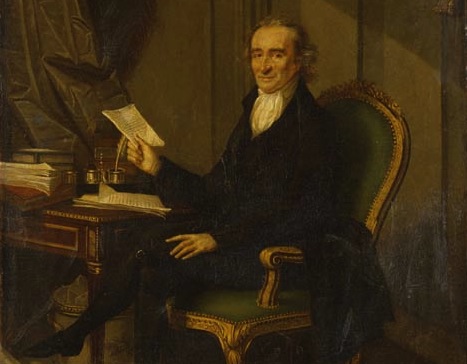 “But the earth in its natural state, as before said, is capable of supporting but a small number of inhabitants compared with what it is capable of doing in a cultivated state. And as it is impossible to separate the improvement made by cultivation from the earth itself, upon which that improvement is made, the idea of landed property arose from that parable connection; but it is nevertheless true, that it is the value of the improvement, only, and not the earth itself, that is individual property. ”
[Speaker Notes: But the earth in its natural state, as before said, is capable of supporting but a small number of inhabitants compared with what it is capable of doing in a cultivated state. And as it is impossible to separate the improvement made by cultivation from the earth itself, upon which that improvement is made, the idea of landed property arose from that parable connection; but it is nevertheless true, that it is the value of the improvement, only, and not the earth itself, that is individual property.]
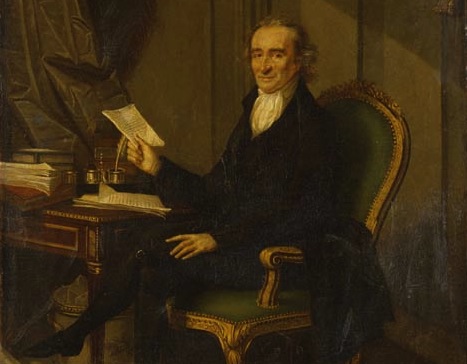 [Speaker Notes: At the time Paine was writing, there was an active market for property. Not everyone constructed their own dwellings. Costs were known.]
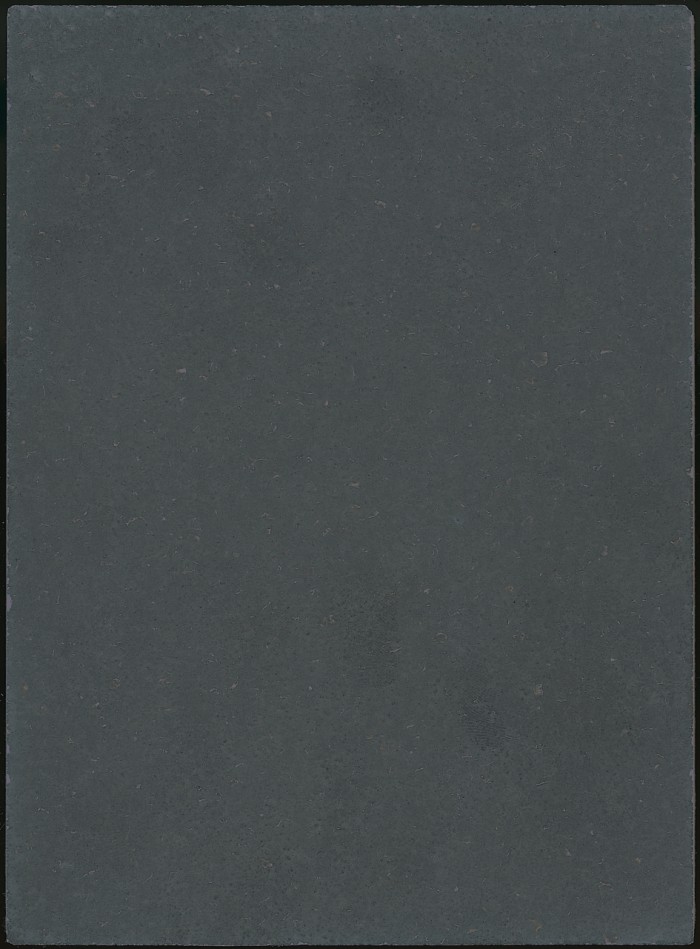 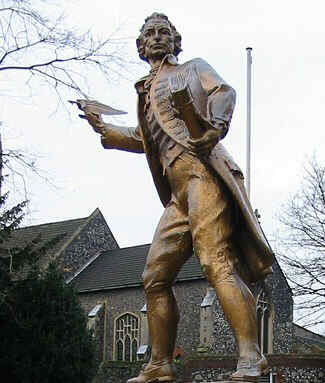 “Every proprietor, therefore, of cultivated lands, owes to the community a ground-rent (for I know of no better term to express the idea) for the land which he holds; and it is from this ground-rent that the fund proposed in this plan is to issue. ”
[Speaker Notes: Every proprietor, therefore, of cultivated lands, owes to the community a ground-rent (for I know of no better term to express the idea) for the land which he holds; and it is from this ground-rent that the fund proposed in this plan is to issue.]
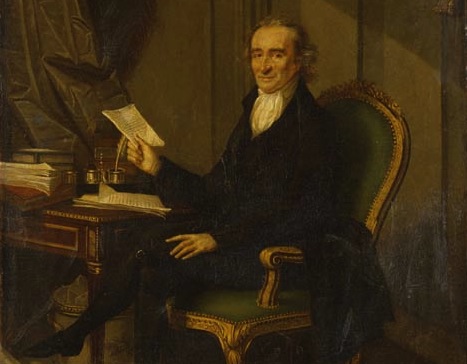 [Speaker Notes: Where agricultural land is concerned, the ground-rent payment could be determined by comparing grades of land with one another. The rent payment would be the difference between what was harvested on the best quality land against and the least that could be cultivated. Paine did not extend his analysis to urban sites.]
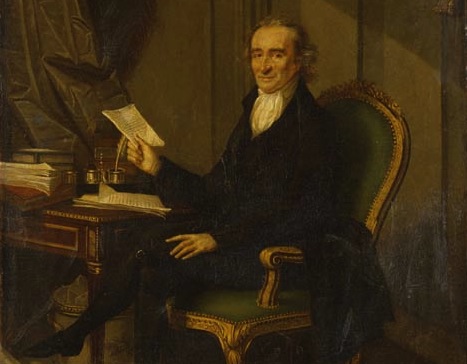 “It is deducible, as well from the nature of the thing as from all the stories transmitted to us, that the idea of landed property commenced with cultivation, and that there was no such thing, as landed property before that time. It could not exist in the first state of man, that of hunters. It did not exist in the second state, that of shepherds: neither Abraham, Isaac, Jacob, nor Job, so far as the history of the Bible may credited in probable things, were owners of land. ”
[Speaker Notes: It is deducible, as well from the nature of the thing as from all the stories transmitted to us, that the idea of landed property commenced with cultivation, and that there was no such thing, as landed property before that time. It could not exist in the first state of man, that of hunters. It did not exist in the second state, that of shepherds: neither Abraham, Isaac, Jacob, nor Job, so far as the history of the Bible may credited in probable things, were owners of land.]
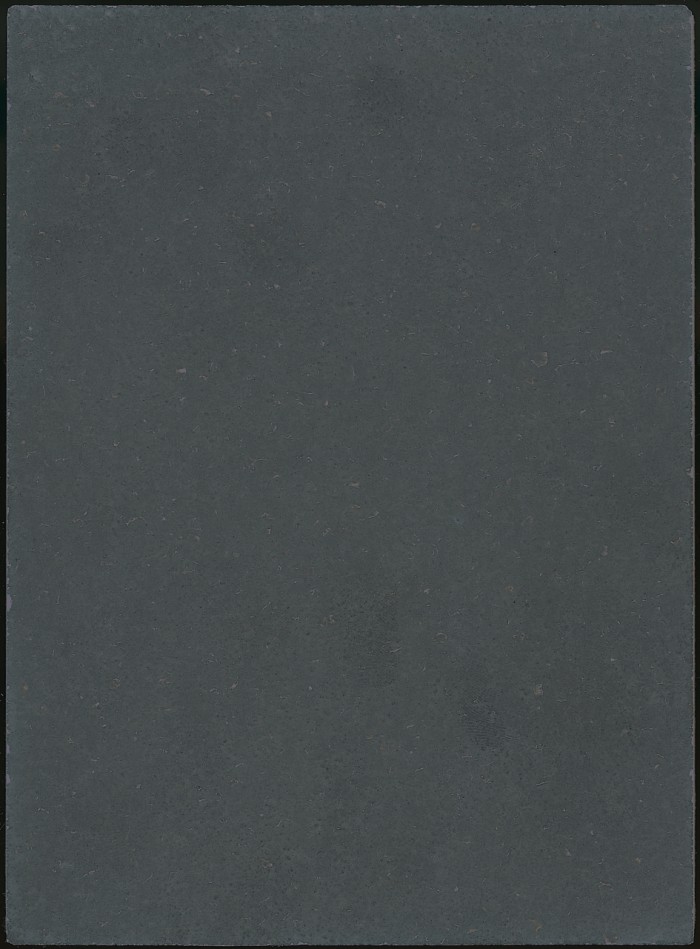 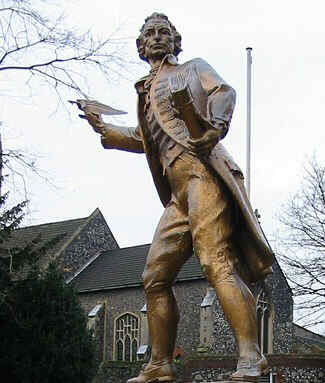 “Their property consisted, as is always enumerated in flocks and herds, they traveled with them from place to place. The frequent contentions at that time about the use of a well in the dry country of Arabia, where those people lived, also show that there was no landed property. It was not admitted that land could be claimed as property. ”
[Speaker Notes: Their property consisted, as is always enumerated in flocks and herds, they traveled with them from place to place. The frequent contentions at that time about the use of a well in the dry country of Arabia, where those people lived, also show that there was no landed property. It was not admitted that land could be claimed as property.]
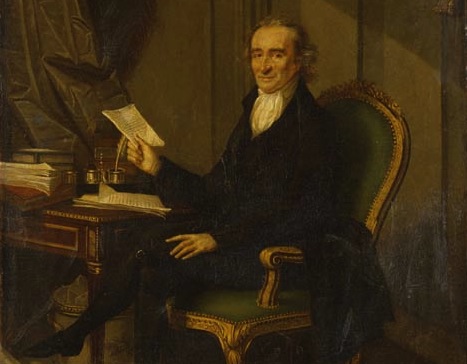 “There could be no such thing as landed property originally. Man did not make the earth, and, though he had a natural right to occupy it, he had no right to locate as his property in perpetuity any part of it; neither did the Creator of the earth open a land-office, from whence the first title-deeds should issue. ... ”
[Speaker Notes: There could be no such thing as landed property originally. Man did not make the earth, and, though he had a natural right to occupy it, he had no right to locate as his property in perpetuity any part of it; neither did the Creator of the earth open a land-office, from whence the first title-deeds should issue. …]
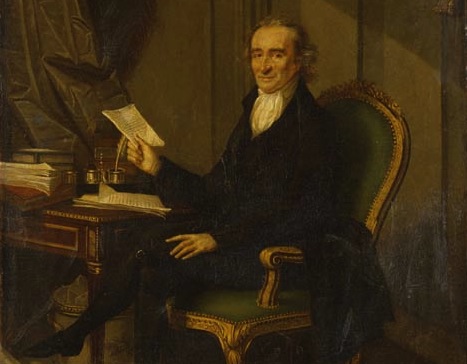 [Speaker Notes: Still, there had to be generally accepted rules for accessing land so that all had an equal opportunity.]
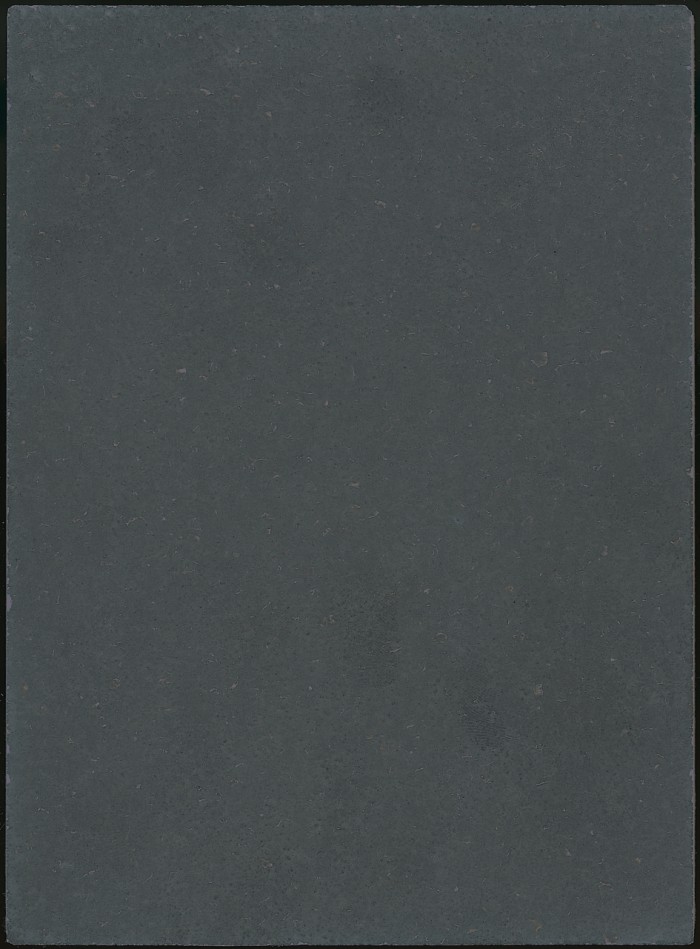 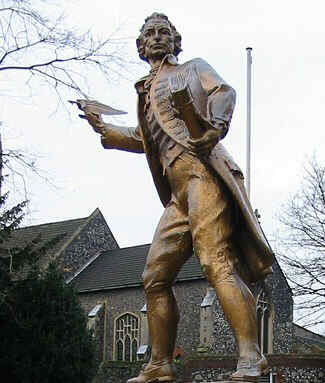 “Whence then, arose the idea of landed property? I answer as before, that when cultivation began the idea of landed property began with it, from the impossibility of separating the improvement made by cultivation from the earth itself, upon which that improvement was made.”
[Speaker Notes: Whence then, arose the idea of landed property? I answer as before, that when cultivation began the idea of landed property began with it, from the impossibility of separating the improvement made by cultivation from the earth itself, upon which that improvement was made.]
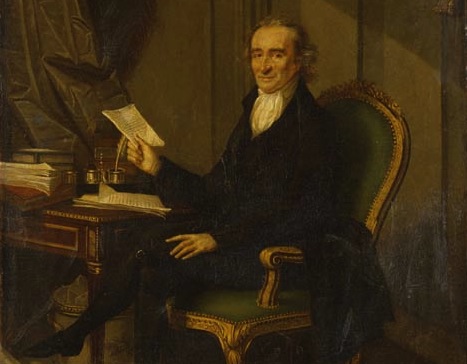 “The value of the improvement so far exceeded the value of the natural earth, at that time, as to absorb it; till, in the end, the common right of all became confounded into the cultivated right of the individual. But there are, nevertheless, distinct species of rights, and will continue to be, so long as the earth endures. ”
[Speaker Notes: The value of the improvement so far exceeded the value of the natural earth, at that time, as to absorb it; till, in the end, the common right of all became confounded into the cultivated right of the individual. But there are, nevertheless, distinct species of rights, and will continue to be, so long as the earth endures.]
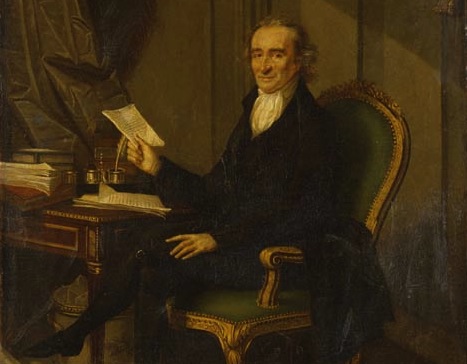 [Speaker Notes: By improvement, I think Paine is referring to the clearing of land, the adding of nutrients, draining of wetlands, irrigating as necessary, etc.]
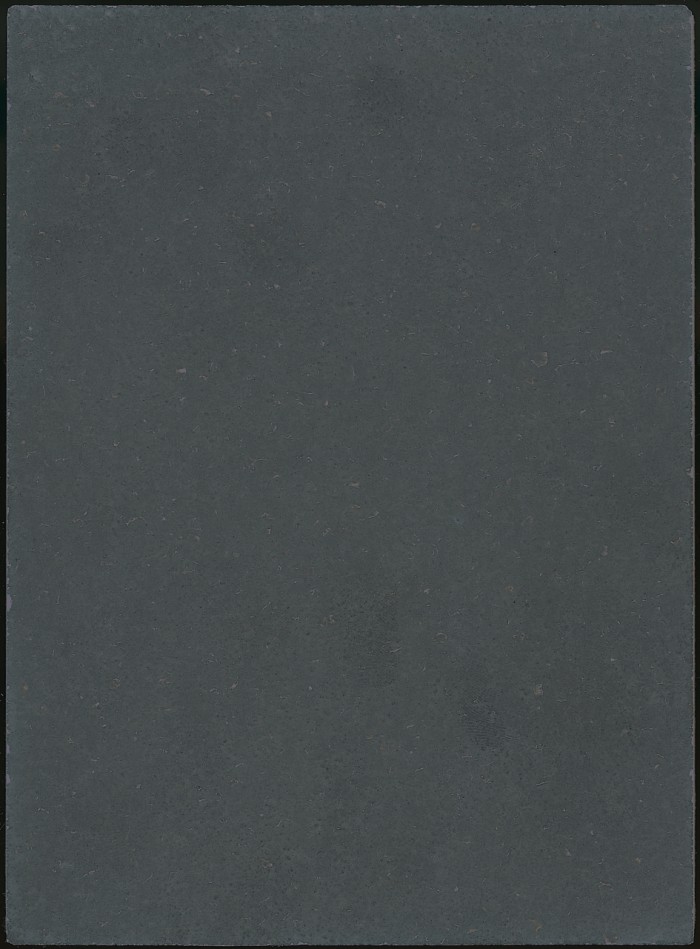 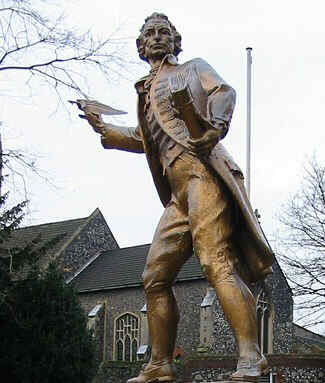 “It is only by tracing things to their origin that we can gain rightful ideas of them, and it is by gaining such ideas that we discover the boundary that divides right from wrong, and teaches every man to know his own. I have entitled this tract "Agrarian Justice" to distinguish it from "Agrarian Law.”
[Speaker Notes: It is only by tracing things to their origin that we can gain rightful ideas of them, and it is by gaining such ideas that we discover the boundary that divides right from wrong, and teaches every man to know his own. I have entitled this tract "Agrarian Justice" to distinguish it from "Agrarian Law."]
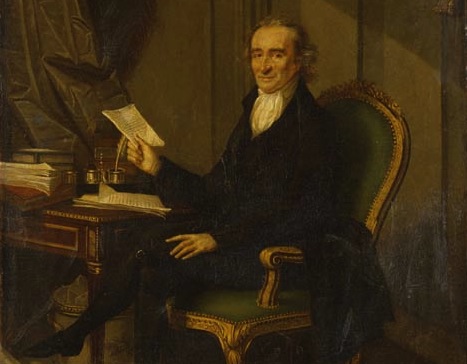 “Nothing could be more unjust than agrarian law in a country improved by cultivation; for though every man, as an inhabitant of the earth, is a joint proprietor of it in its natural state, it does not follow that he is a joint proprietor of cultivated earth. The additional value made by cultivation, after the system was admitted, became the property of those who did it, or who inherited it from them, or who purchased it. …”
[Speaker Notes: Nothing could be more unjust than agrarian law in a country improved by cultivation; for though every man, as an inhabitant of the earth, is a joint proprietor of it in its natural state, it does not follow that he is a joint proprietor of cultivated earth. The additional value made by cultivation, after the system was admitted, became the property of those who did it, or who inherited it from them, or who purchased it. …]
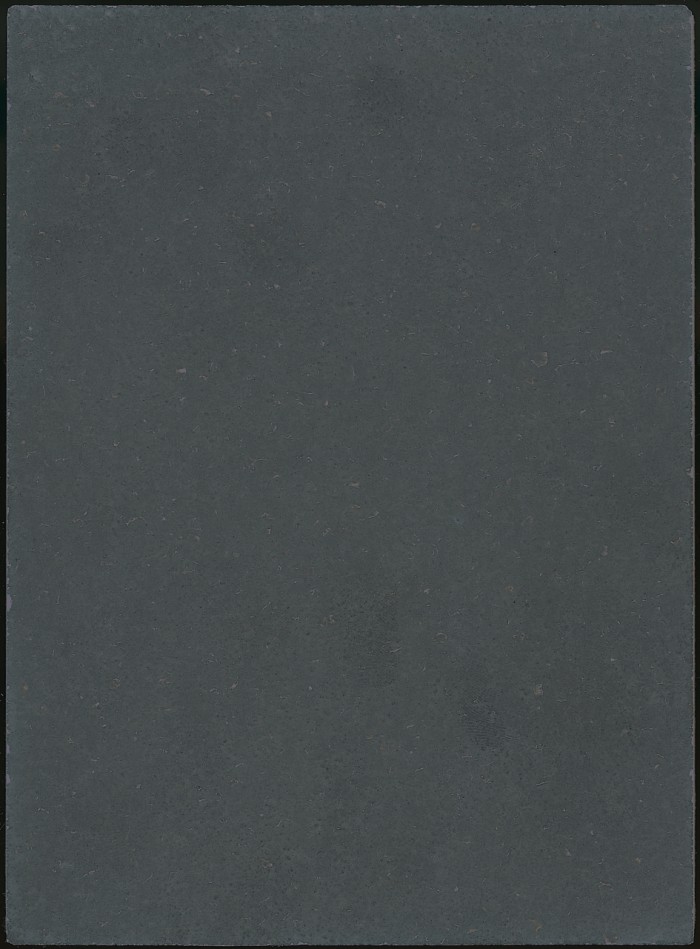 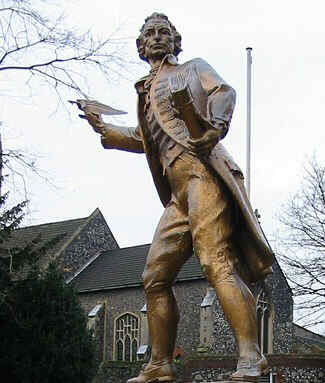 “It had originally no owner. While, therefore, I advocate the right, and interest myself in the hard case of all those who have been thrown out of their natural inheritance by the introduction of the system of landed property, I equally defend the right of the possessor to the part which is his.”
[Speaker Notes: It had originally no owner. While, therefore, I advocate the right, and interest myself in the hard case of all those who have been thrown out of their natural inheritance by the introduction of the system of landed property, I equally defend the right of the possessor to the part which is his.]
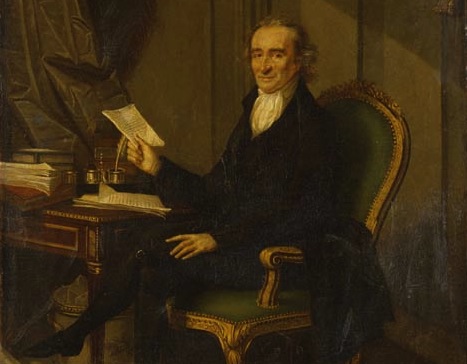 “Cultivation is at least one of the greatest natural improvements ever made by human invention. It has given to created earth a tenfold value. But the landed monopoly that began with it has produced the greatest evil. It has dispossessed more than half the inhabitants of every nation of their natural inheritance, without providing for them, as ought to have been done, an indemnification for that loss, and has thereby created a species of poverty and wretchedness that did not exist before.”
[Speaker Notes: Cultivation is at least one of the greatest natural improvements ever made by human invention. It has given to created earth a tenfold value. But the landed monopoly that began with it has produced the greatest evil. It has dispossessed more than half the inhabitants of every nation of their natural inheritance, without providing for them, as ought to have been done, an indemnification for that loss, and has thereby created a species of poverty and wretchedness that did not exist before.]
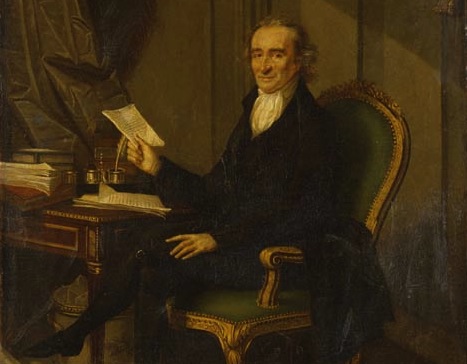 [Speaker Notes: Landed monopolies were achieved by civil wars and by aristocracies with the power to take land and dispossess peasants.]
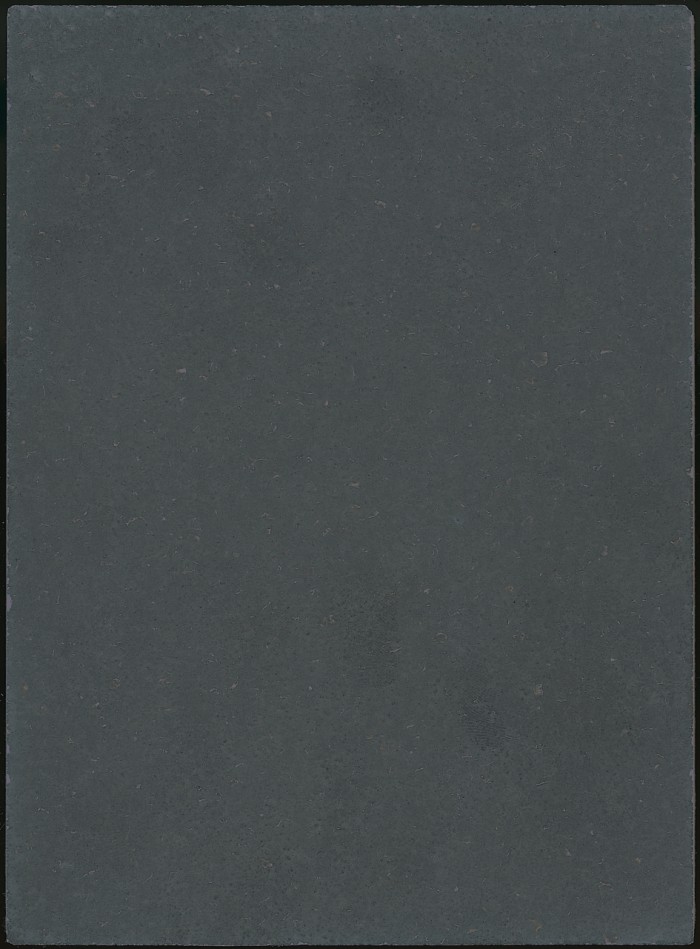 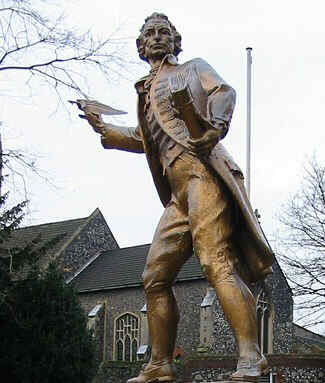 “In advocating the case of the persons thus dispossessed, it is a right, and not a charity, that I am pleading for. But it is that kind of right which, being neglected at first, could not be brought forward afterwards till heaven had opened the way by a revolution in the system of government. Let us then do honor to revolutions by justice, and give currency to their principles by blessings. ”
[Speaker Notes: In advocating the case of the persons thus dispossessed, it is a right, and not a charity, that I am pleading for. But it is that kind of right which, being neglected at first, could not be brought forward afterwards till heaven had opened the way by a revolution in the system of government. Let us then do honor to revolutions by justice, and give currency to their principles by blessings.]
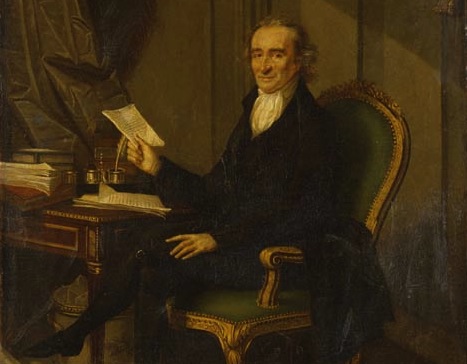 “Having thus in a few words, opened the merits of the case, I shall now proceed to the plan I have to propose, which is, … ”
[Speaker Notes: Having thus in a few words, opened the merits of the case, I shall now proceed to the plan I have to propose, which is, …]
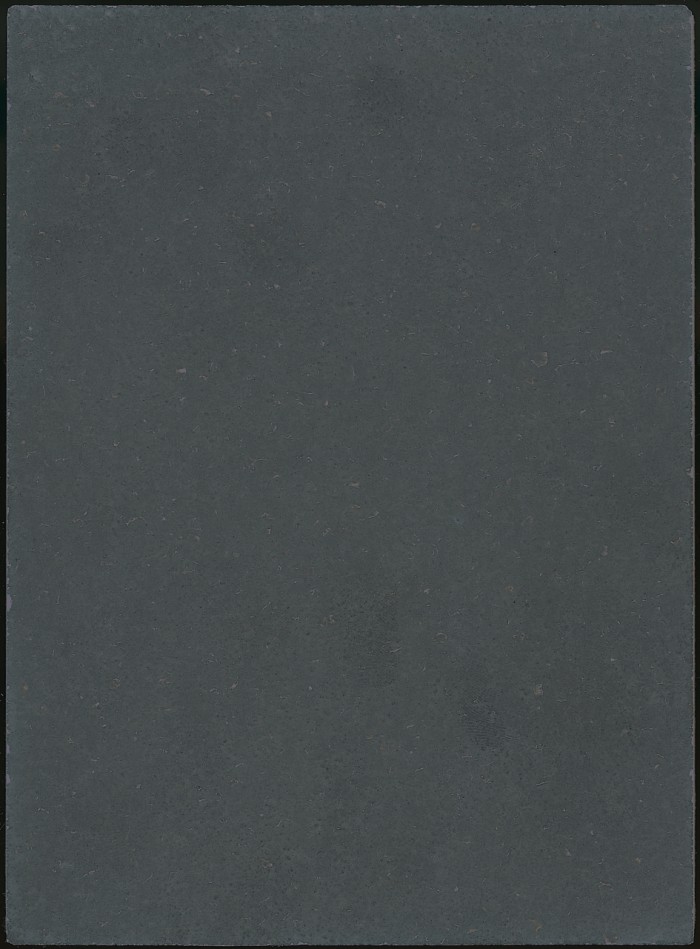 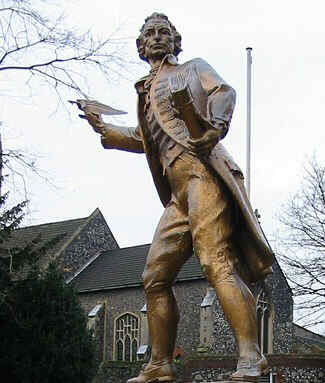 “To create a national fund, out of which there shall be paid to every person, when arrived at the age of twenty-one years, the sum of fifteen pounds sterling, as a compensation in part, for the loss of his or her natural inheritance, by the introduction of the system of landed property: ”
[Speaker Notes: To create a national fund, out of which there shall be paid to every person, when arrived at the age of twenty-one years, the sum of fifteen pounds sterling, as a compensation in part, for the loss of his or her natural inheritance, by the introduction of the system of landed property:]
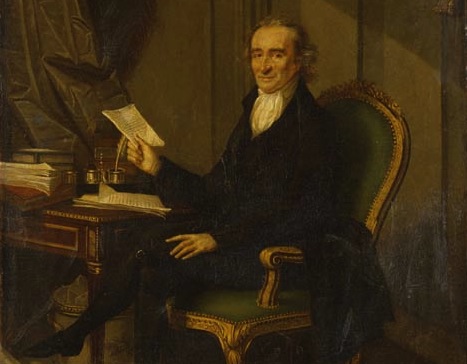 “And also, the sum of ten pounds per annum, during life, to every person now living, of the age of fifty years, and to all others as they shall arrive at that age.”
[Speaker Notes: And also, the sum of ten pounds per annum, during life, to every person now living, of the age of fifty years, and to all others as they shall arrive at that age.]
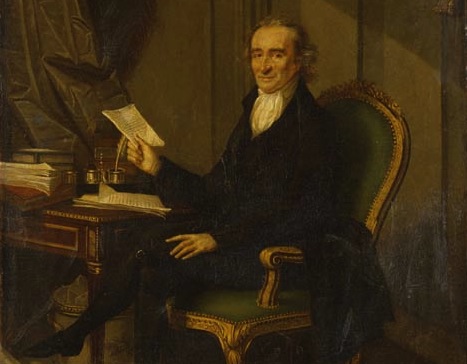 [Speaker Notes: Of course, it is significant to acknowledge what percentage of the population actually lived to age 50? At the dawn of the system of Social Security in the United States, setting the age of eligibility at age 65 guaranteed that the number of people receiving benefits would be relatively small in relation to contributions made to the fund.]
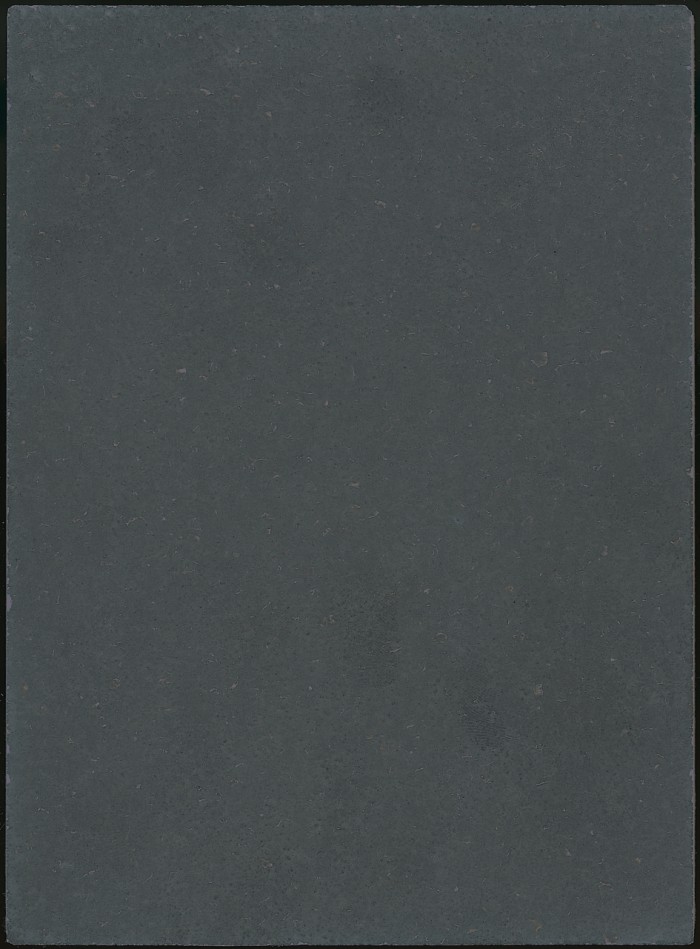 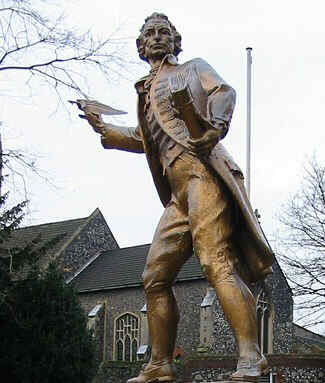 MEANS BY WHICH THE FUND IS TO BE CREATED
[Speaker Notes: MEANS BY WHICH THE FUND IS TO BE CREATED]
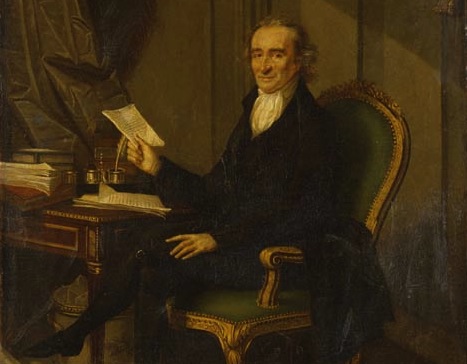 “I have already established the principle, namely, that the earth, in its natural uncultivated state was, and ever would have continued to be, the common property of the human race; that in that state, every person would have been born to property; and that the system of landed property, by its inseparable connection with cultivation, and with what is called civilized life, has absorbed the property of all those whom it dispossessed, without providing, as ought to have been done, an indemnification ”
[Speaker Notes: I have already established the principle, namely, that the earth, in its natural uncultivated state was, and ever would have continued to be, the common property of the human race; that in that state, every person would have been born to property; and that the system of landed property, by its inseparable connection with cultivation, and with what is called civilized life, has absorbed the property of all those whom it dispossessed, without providing, as ought to have been done, an indemnification]
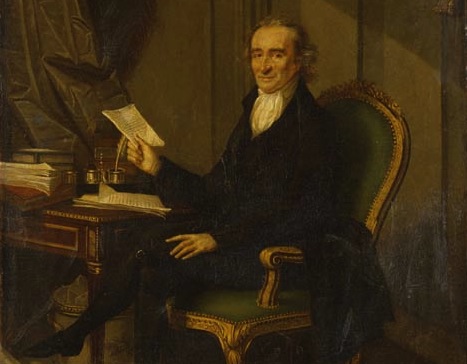 [Speaker Notes: One meaning of the word “indemnification” is to compensate one for damage experienced.]
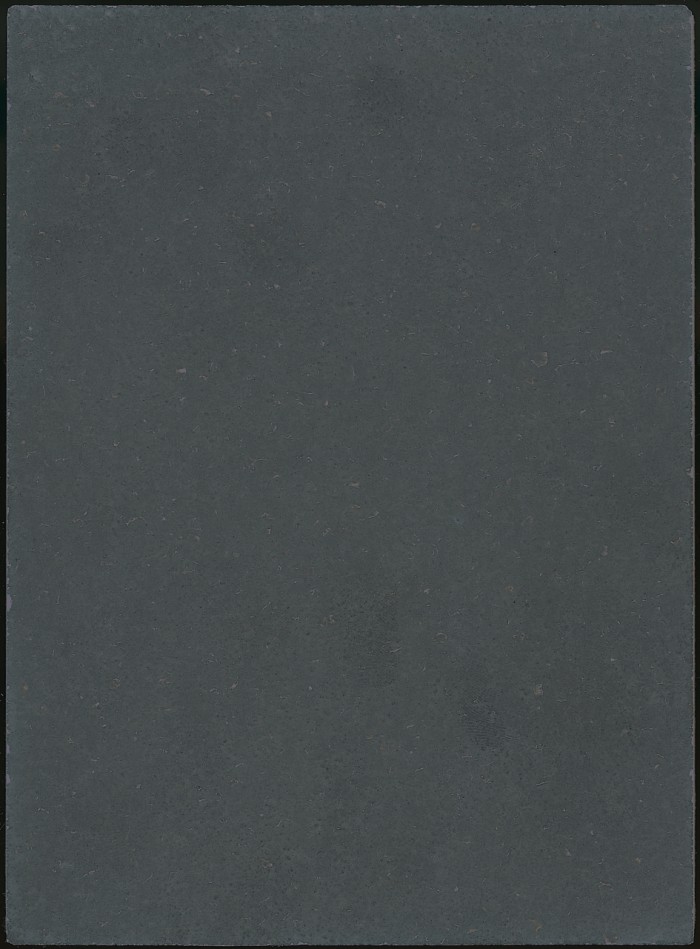 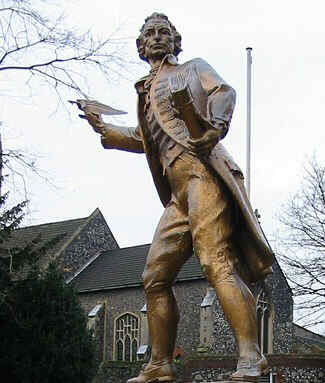 “The fault, however, is not in the present possessors. No complaint is intended, or ought to be alleged against them, unless they adopt the crime by opposing justice. The fault is in the system, and it has stolen perceptibly upon the world, aided afterwards by the agrarian law of the sword. …”
[Speaker Notes: The fault, however, is not in the present possessors. No complaint is intended, or ought to be alleged against them, unless they adopt the crime by opposing justice. The fault is in the system, and it has stolen perceptibly upon the world, aided afterwards by the agrarian law of the sword. …]
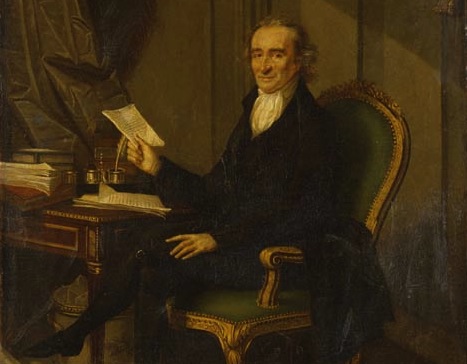 “But the fault can be made to reform itself by successive generations; and without diminishing or deranging the property of any of present possessors, the operation of the fund can yet commence, and in full activity, the first year of its establishment, or soon after, as I shall show.”
[Speaker Notes: But the fault can be made to reform itself by successive generations; and without diminishing or deranging the property of any of present possessors, the operation of the fund can yet commence, and in full activity, the first year of its establishment, or soon after, as I shall show.]
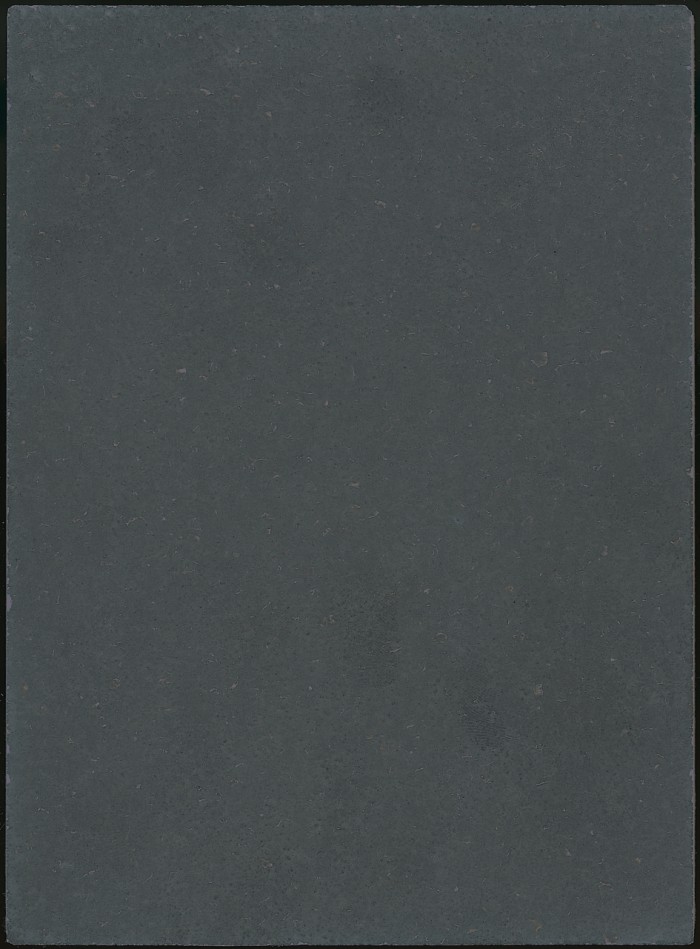 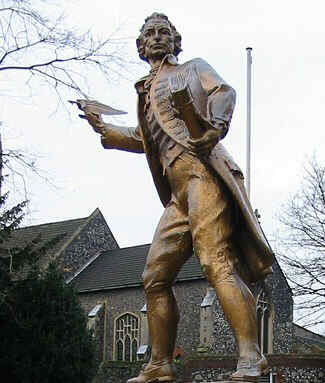 “It is proposed that the payments, as already stated, be made to every person, rich or poor. It is best to make it so, to prevent invidious distinctions. It is also right it should be so, because it is in lieu of the natural inheritance, which, as a right, belongs to every man, over and above property he may have created, or inherited from those who did. Such persons as do not choose to receive it can throw it into the common fund.”
[Speaker Notes: It is proposed that the payments, as already stated, be made to every person, rich or poor. It is best to make it so, to prevent invidious distinctions. It is also right it should be so, because it is in lieu of the natural inheritance, which, as a right, belongs to every man, over and above property he may have created, or inherited from those who did. Such persons as do not choose to receive it can throw it into the common fund.]
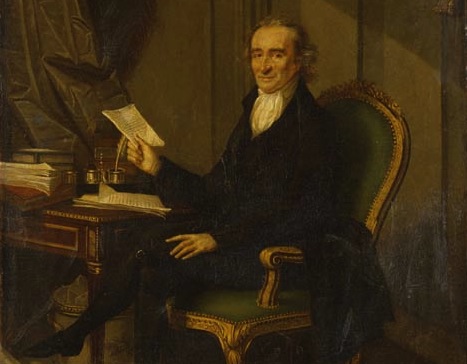 “Taking it then for granted that no person ought to be in a worse condition when born under what is called a state of civilization, than he would have been had he been born in a state of nature, and that civilization ought to have made, and ought still to make, provision for that purpose, it can only be done by subtracting from property a portion equal in value to the natural inheritance it has absorbed.”
[Speaker Notes: Taking it then for granted that no person ought to be in a worse condition when born under what is called a state of civilization, than he would have been had he been born in a state of nature, and that civilization ought to have made, and ought still to make, provision for that purpose, it can only be done by subtracting from property a portion equal in value to the natural inheritance it has absorbed.]
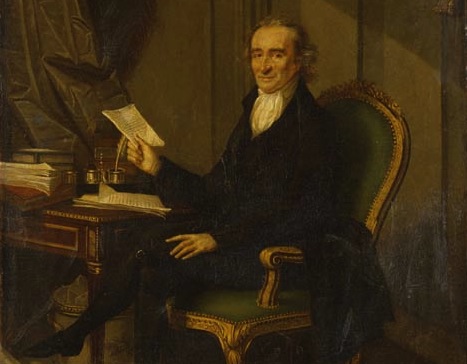 [Speaker Notes: What should we conclude he meant by this? An estate tax, perhaps?]
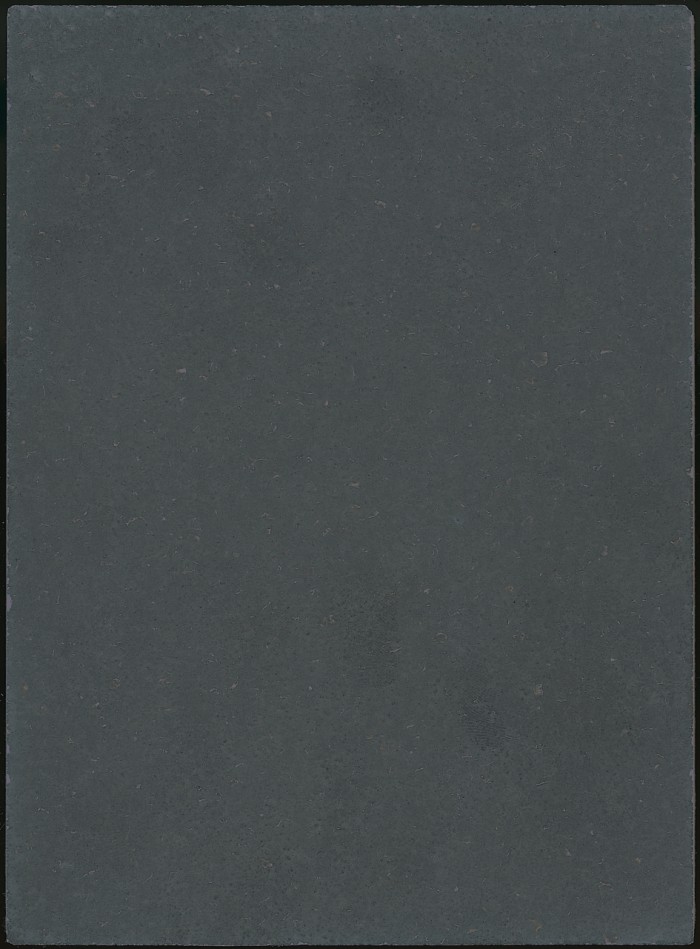 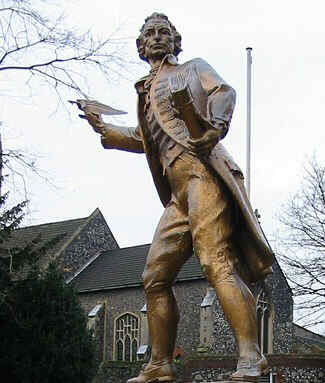 “Various methods may be proposed for this purpose, but that which appears to be the best (not only because it will operate without deranging any present possessors, or without interfering with the collection of taxes or emprunts necessary for the purposes of government and the Revolution, but because it will be the least troublesome and the most effectual, and also because the subtraction will be made at a time that best admits it) is at the moment that property is passing by the death of one person to the possession of another.”
[Speaker Notes: Various methods may be proposed for this purpose, but that which appears to be the best (not only because it will operate without deranging any present possessors, or without interfering with the collection of taxes or emprunts necessary for the purposes of government and the Revolution, but because it will be the least troublesome and the most effectual, and also because the subtraction will be made at a time that best admits it) is at the moment that property is passing by the death of one person to the possession of another. …]
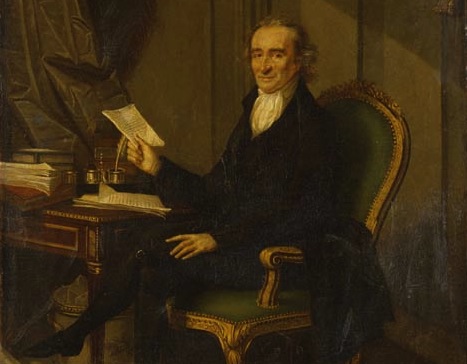 [Speaker Notes: An “emprunt” is a debt resulting from a loan.]
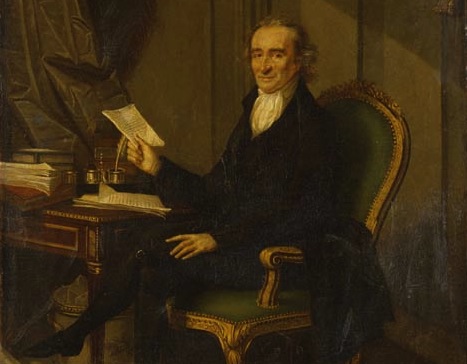 “In this case, the bequeather gives nothing: the receiver pays nothing. The only matter to him is that the monopoly of natural inheritance, to which there never was a right, begins to cease in his person. A generous man would not wish it to continue, and a just man will rejoice to see it abolished.”
[Speaker Notes: In this case, the bequeather gives nothing: the receiver pays nothing. The only matter to him is that the monopoly of natural inheritance, to which there never was a right, begins to cease in his person. A generous man would not wish it to continue, and a just man will rejoice to see it abolished.]
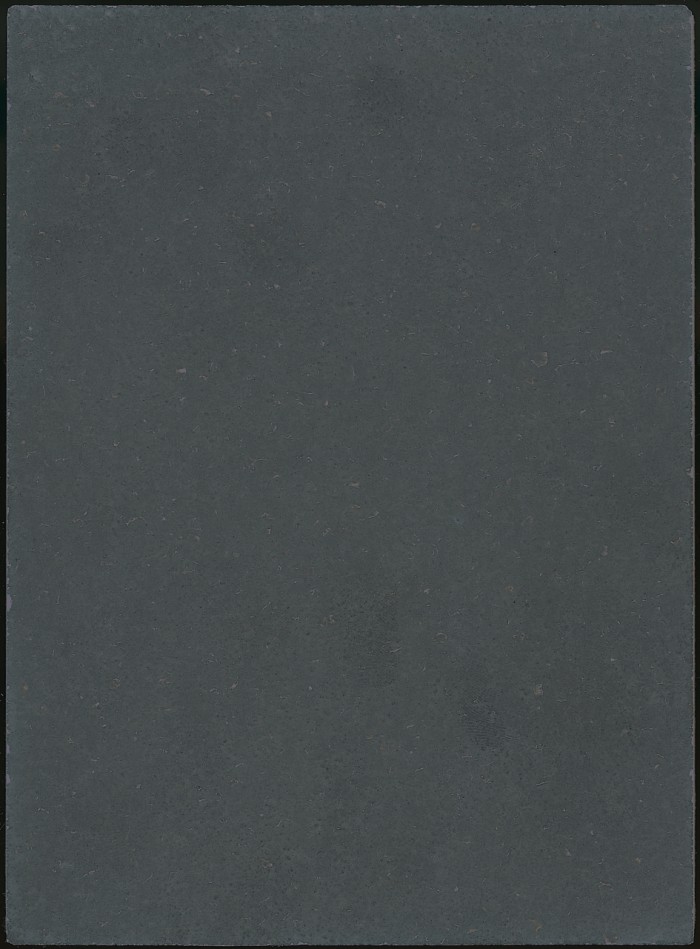 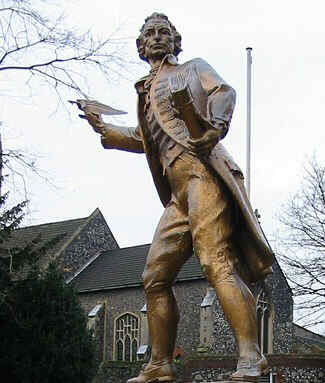 “My state of health prevents my making sufficient inquiries with respect to the doctrine of probabilities, whereon to found calculations with such degrees of certainty as they are capable of. What, therefore, I offer on this head is more the result of observation and reflection than of received information; but I believe it will be found to agree sufficiently with fact. …”
[Speaker Notes: My state of health prevents my making sufficient inquiries with respect to the doctrine of probabilities, whereon to found calculations with such degrees of certainty as they are capable of. What, therefore, I offer on this head is more the result of observation and reflection than of received information; but I believe it will be found to agree sufficiently with fact. …]
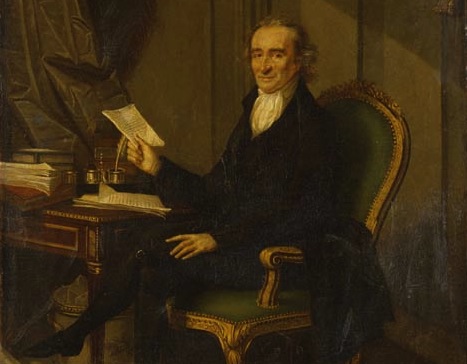 “In the first place, taking twenty-one years as the epoch of maturity, all the property of a nation, real and personal, is always in the possession of persons above that age. It is then necessary to know, as a datum of calculation, the average of years which persons above that age will live. I take this average to be about thirty years, for though many persons will live forty, fifty, or sixty years, after the age of twenty-one years, others will die much sooner, and some in every year of that time.”
[Speaker Notes: In the first place, taking twenty-one years as the epoch of maturity, all the property of a nation, real and personal, is always in the possession of persons above that age. It is then necessary to know, as a datum of calculation, the average of years which persons above that age will live. I take this average to be about thirty years, for though many persons will live forty, fifty, or sixty years, after the age of twenty-one years, others will die much sooner, and some in every year of that time.]
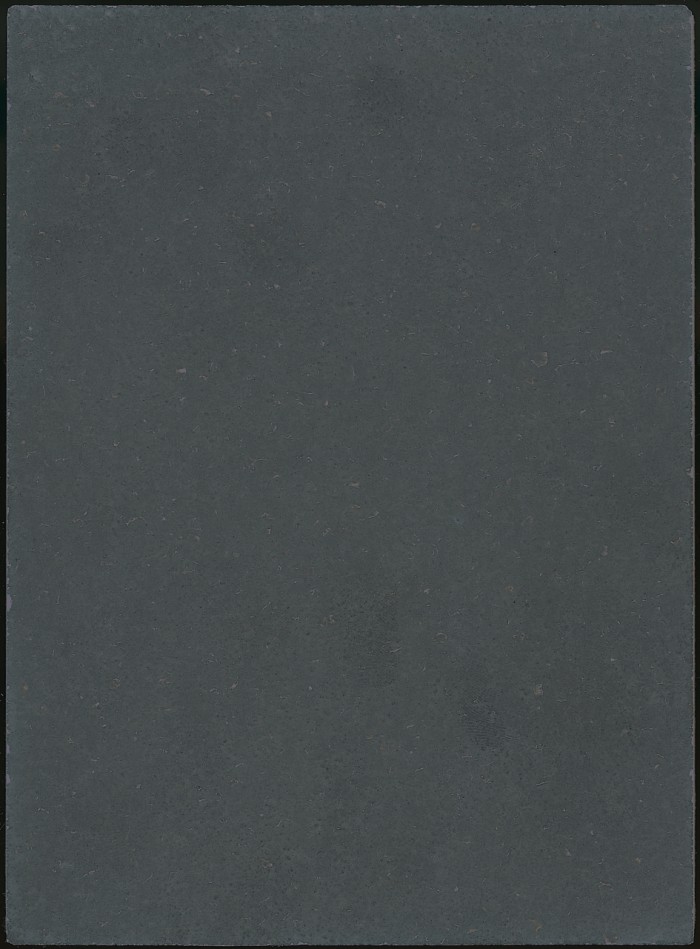 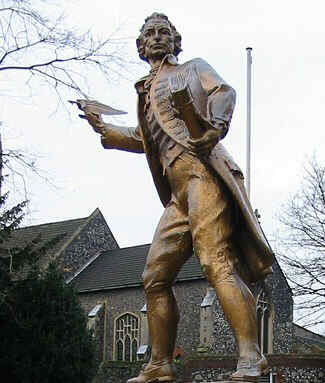 “Taking, then, thirty years as the average of time, it will give, without any material variation one way or other, the average of time in which the whole property or capital of a nation, or a sum equal thereto, will have passed through one entire revolution in descent, that is, will have gone by deaths to new possessors; …”
[Speaker Notes: Taking, then, thirty years as the average of time, it will give, without any material variation one way or other, the average of time in which the whole property or capital of a nation, or a sum equal thereto, will have passed through one entire revolution in descent, that is, will have gone by deaths to new possessors; …]
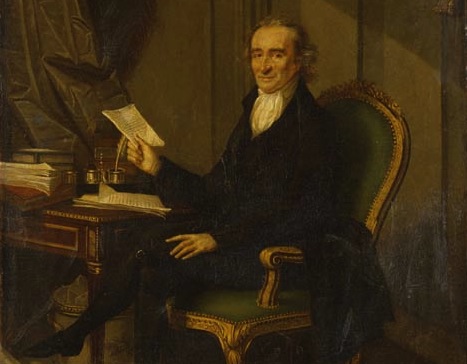 “… for though, in many instances, some parts of this capital will remain forty, fifty, or sixty years in the possession of one person, other parts will have revolved two or three times before those thirty years expire, which will bring it to that average; for were one-half the capital of a nation to revolve twice in thirty years, it would produce the same fund as if the whole revolved once.”
[Speaker Notes: … for though, in many instances, some parts of this capital will remain forty, fifty, or sixty years in the possession of one person, other parts will have revolved two or three times before those thirty years expire, which will bring it to that average; for were one-half the capital of a nation to revolve twice in thirty years, it would produce the same fund as if the whole revolved once.]
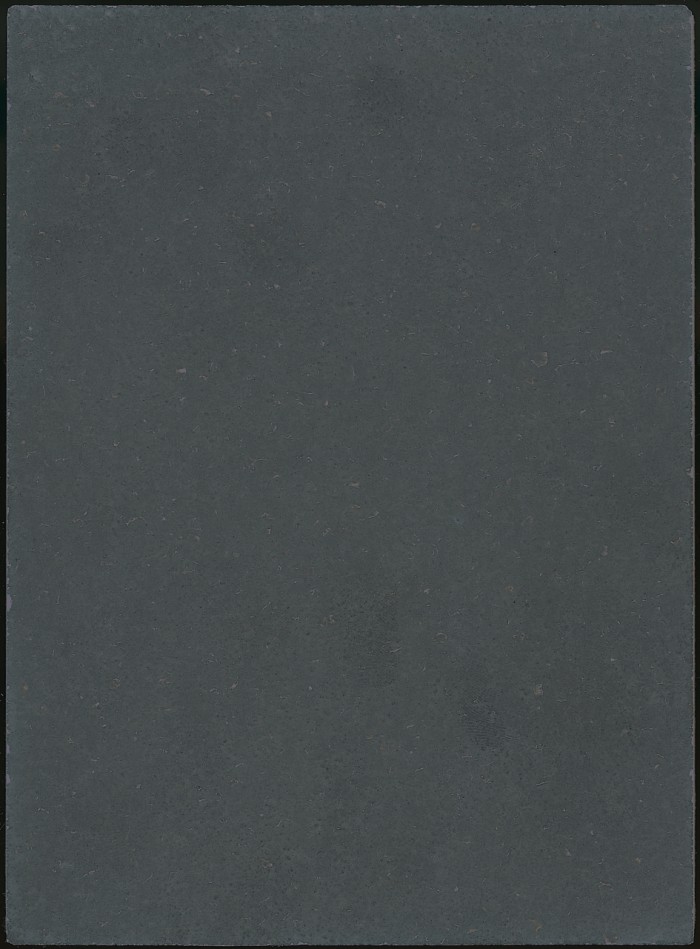 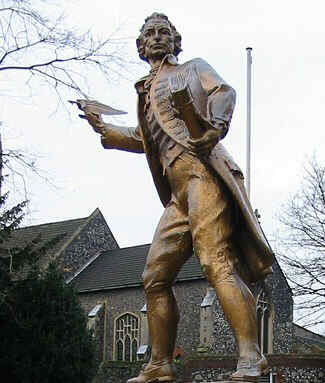 “Taking, then, thirty years as the average of time in which the whole capital of a nation, or a -sum equal thereto, will revolve once, the thirtieth part thereof will be the sum that will revolve every year, that is, will go by deaths to new possessors; and this last sum being thus known, and the ratio per cent to be subtracted from it determined, it will give the annual amount or income of the proposed fund, to be applied as already mentioned. ”
[Speaker Notes: Taking, then, thirty years as the average of time in which the whole capital of a nation, or a -sum equal thereto, will revolve once, the thirtieth part thereof will be the sum that will revolve every year, that is, will go by deaths to new possessors; and this last sum being thus known, and the ratio per cent to be subtracted from it determined, it will give the annual amount or income of the proposed fund, to be applied as already mentioned.]
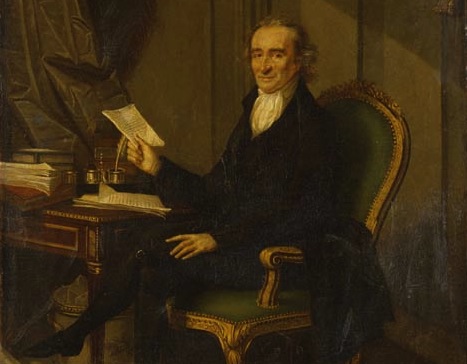 “It will always happen that of the property thus revolving by deaths every year a part will descend in a direct line to sons and daughters, and other part collaterally, and the proportion will be found to be about three to one; that is, about thirty millions of the above sum will descend to direct heirs, and the remaining sum … to more distant relations, and in part to strangers.”
[Speaker Notes: It will always happen that of the property thus revolving by deaths every year a part will descend in a direct line to sons and daughters, and other part collaterally, and the proportion will be found to be about three to one; that is, about thirty millions of the above sum will descend to direct heirs, and the remaining sum … to more distant relations, and in part to strangers.]
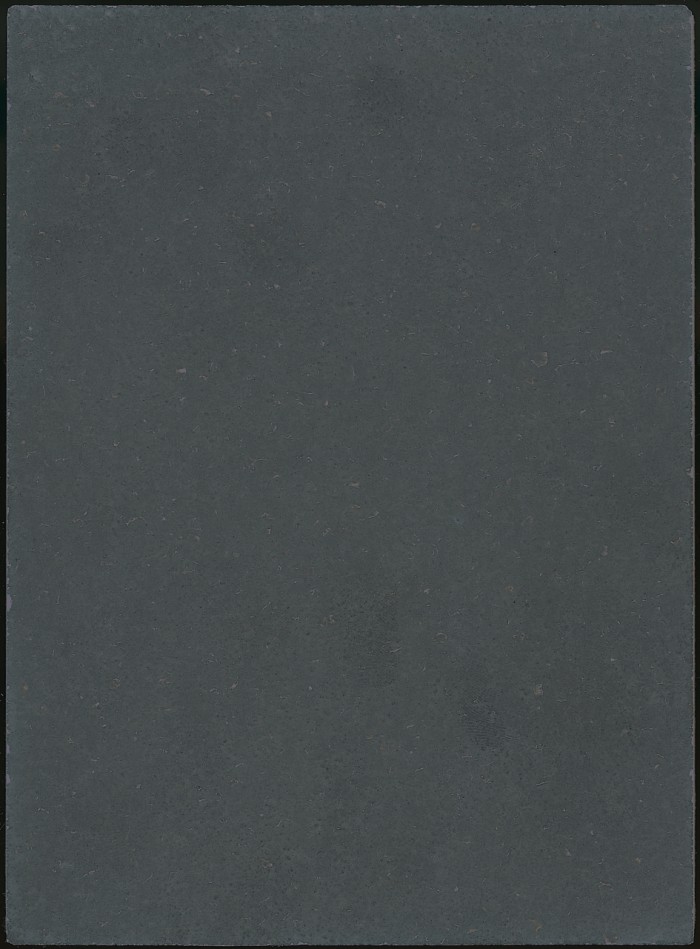 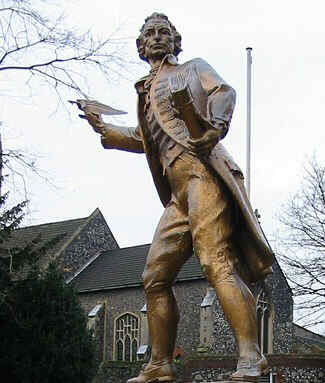 “Considering, then, that man is always related to society, that relationship will become comparatively greater in proportion as the next of kin is more distant; it is therefore consistent with civilization to say that where there are no direct heirs society shall be heir to a part over and above the tenth part due to society.”
[Speaker Notes: Considering, then, that man is always related to society, that relationship will become comparatively greater in proportion as the next of kin is more distant; it is therefore consistent with civilization to say that where there are no direct heirs society shall be heir to a part over and above the tenth part due to society.]
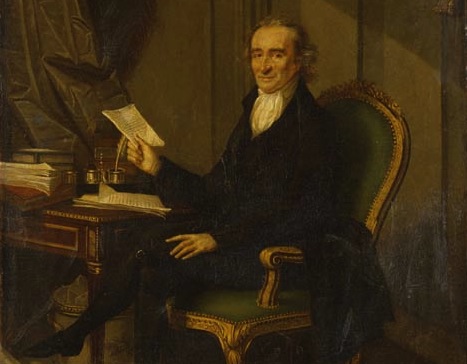 “Having thus arrived at the annual amount of the proposed fund, I come, in the next place, to speak of the population proportioned to this fund and to compare it with the uses to which the fund is to be applied.”
[Speaker Notes: Having thus arrived at the annual amount of the proposed fund, I come, in the next place, to speak of the population proportioned to this fund and to compare it with the uses to which the fund is to be applied.]
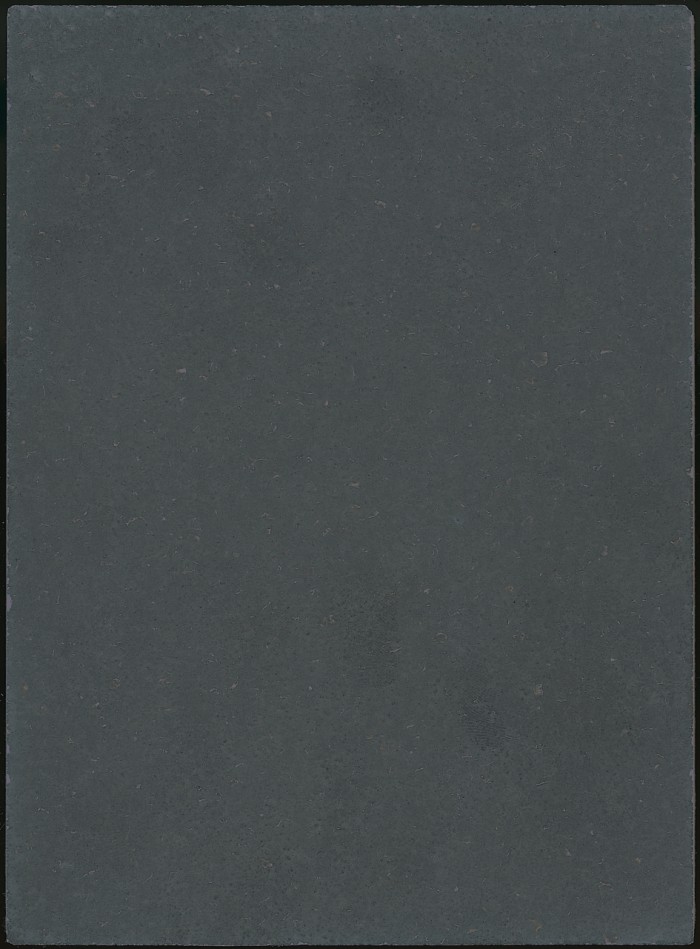 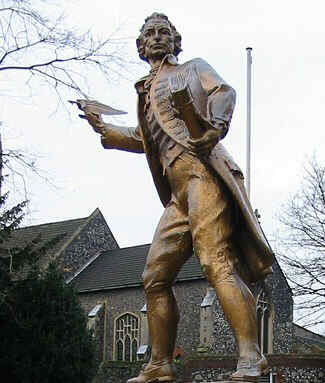 “The population (I mean that of England) does not exceed seven millions and a half, and the number of persons above the age of fifty will in that case be about four hundred thousand. There would not, however, be more than that number that would accept the proposed ten pounds sterling per annum, though they would be entitled to it. …”
[Speaker Notes: The population (I mean that of England) does not exceed seven millions and a half, and the number of persons above the age of fifty will in that case be about four hundred thousand. There would not, however, be more than that number that would accept the proposed ten pounds sterling per annum, though they would be entitled to it. …]
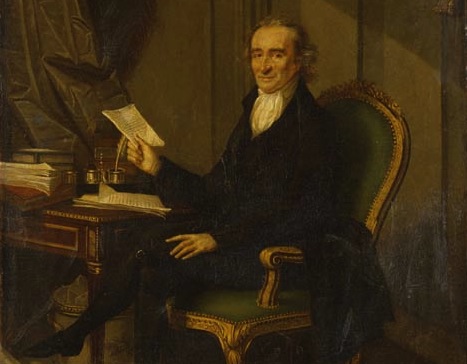 [Speaker Notes: Is Paine’s optimism warranted? Will most of those who are relatively well off opt not to accept their rightful share of the rent fund, or what might be called a “citizens dividend”?]
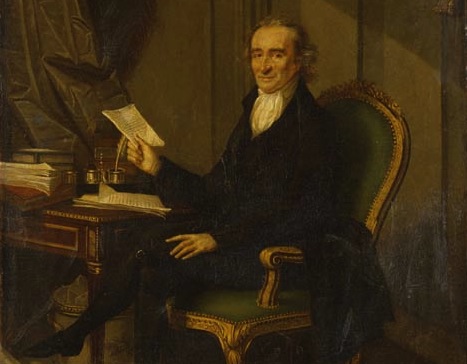 “I have no idea it would be accepted by many persons who had a yearly income of two or three hundred pounds sterling. But as we often see instances of rich people falling into sudden poverty, even at the age of sixty, they would always have the right of drawing all the arrears due to them. ...”
[Speaker Notes: I have no idea it would be accepted by many persons who had a yearly income of two or three hundred pounds sterling. But as we often see instances of rich people falling into sudden poverty, even at the age of sixty, they would always have the right of drawing all the arrears due to them. ...]
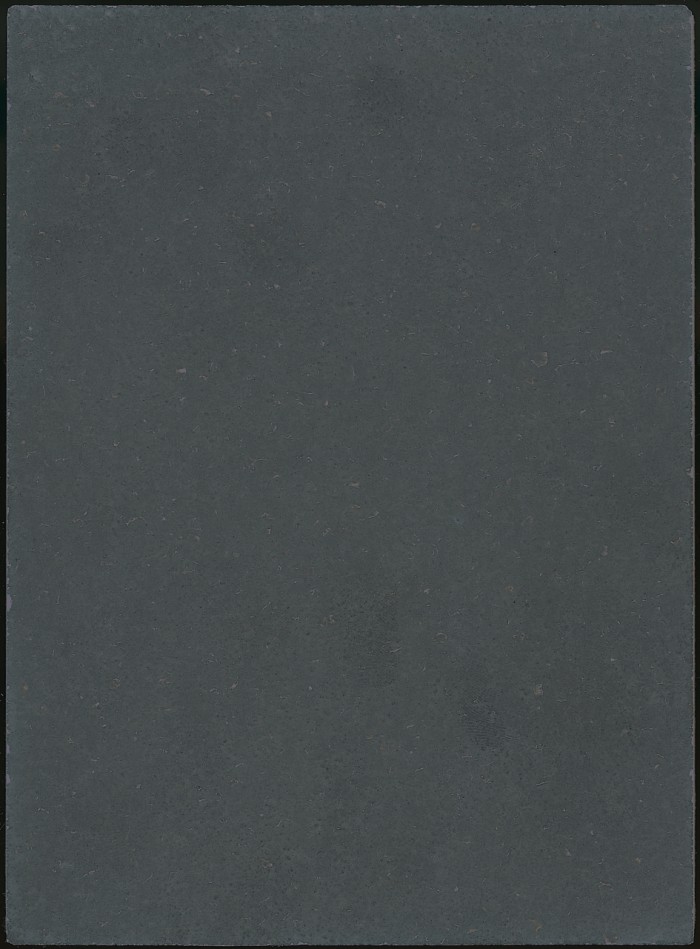 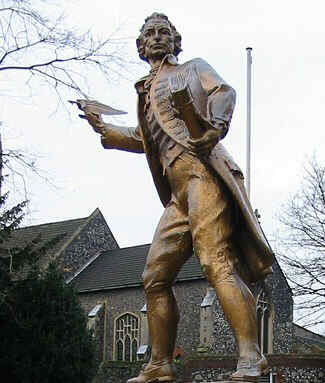 “I come now to speak of the persons annually arriving at twenty-one years of age. If all the persons who died were above the age of twenty-one years, the number of persons annually arriving at that age must be equal to the annual number of deaths, to keep the population stationary. But the greater part die under the age of twenty-one, and therefore the number of persons annually arriving at twenty-one will be less than half the number of deaths. ”
[Speaker Notes: I come now to speak of the persons annually arriving at twenty-one years of age. If all the persons who died were above the age of twenty-one years, the number of persons annually arriving at that age must be equal to the annual number of deaths, to keep the population stationary. But the greater part die under the age of twenty-one, and therefore the number of persons annually arriving at twenty-one will be less than half the number of deaths.]
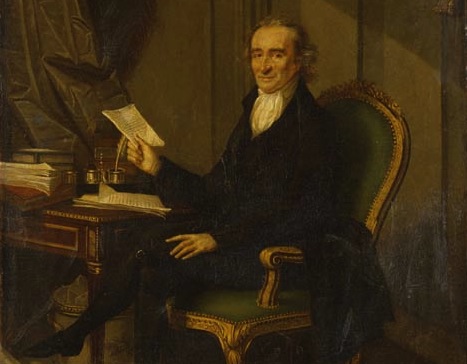 “There are, in every country, a number of blind and lame persons totally incapable of earning a livelihood. But as it will always happen that the greater number of blind persons will be among those who are above the age of fifty years, they will be provided for in that class. …”
[Speaker Notes: There are, in every country, a number of blind and lame persons totally incapable of earning a livelihood. But as it will always happen that the greater number of blind persons will be among those who are above the age of fifty years, they will be provided for in that class. ...]
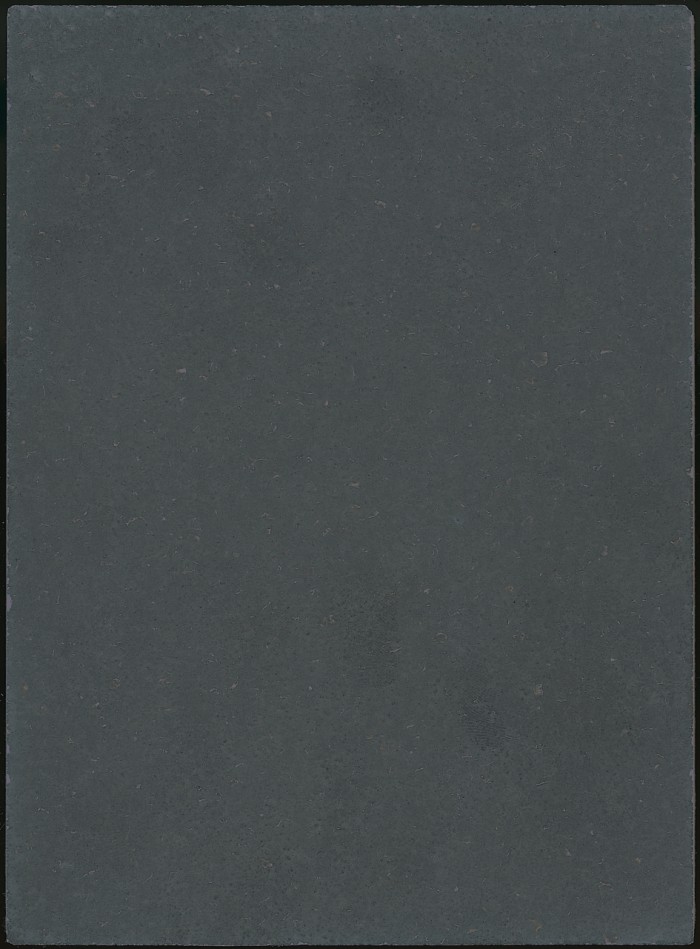 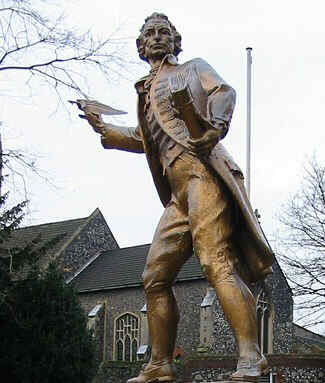 “Having now gone through all the necessary calculations, and stated the particulars of the plan, I shall conclude with some observations.”
[Speaker Notes: Having now gone through all the necessary calculations, and stated the particulars of the plan, I shall conclude with some observations.]
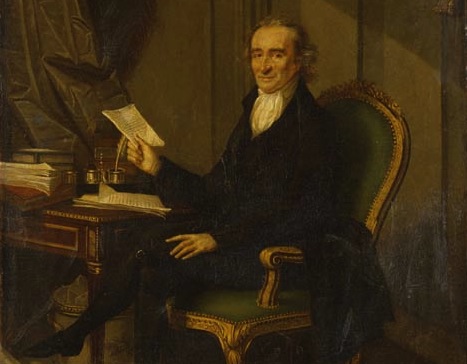 “It is not charity but a right, not bounty but justice, that I am pleading for. The present state of civilization is as odious as it is unjust.  It is absolutely the opposite of what it should be, and it is necessary that a revolution should be made in it. The contrast of affluence and wretchedness continually meeting and offending the eye, is like dead and living bodies chained together. Though I care as little about riches as any man, I am a friend to riches because they are capable of good.”
[Speaker Notes: It is not charity but a right, not bounty but justice, that I am pleading for. The present state of civilization is as odious as it is unjust. It is absolutely the opposite of what it should be, and it is necessary that a revolution should be made in it. The contrast of affluence and wretchedness continually meeting and offending the eye, is like dead and living bodies chained together. Though I care as little about riches as any man, I am a friend to riches because they are capable of good.]
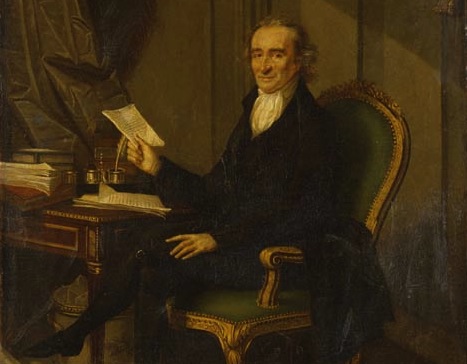 [Speaker Notes: Paine’s view is that wherever widespread poverty exists the cause is systemic and societal, not that of individual failings.]
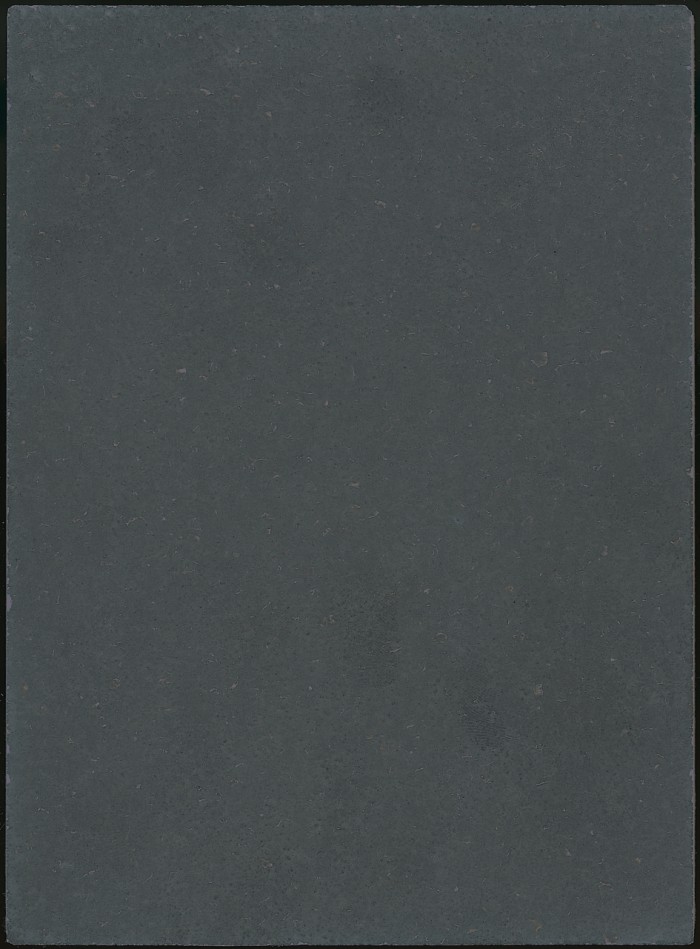 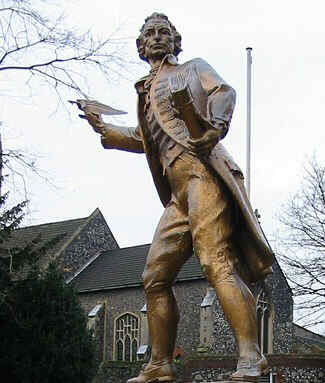 “I care not how affluent some may be, provided that none be miserable in consequence of it. But it is impossible to enjoy affluence with the felicity it is capable of being enjoyed, while so much misery is mingled in the scene. ...”
[Speaker Notes: I care not how affluent some may be, provided that none be miserable in consequence of it. But it is impossible to enjoy affluence with the felicity it is capable of being enjoyed, while so much misery is mingled in the scene. …]
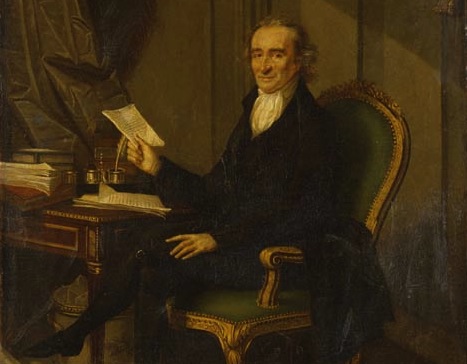 “The sight of the misery, and the unpleasant sensations it suggests, which, though they may be suffocated cannot be extinguished, are a greater drawback upon the felicity of affluence than the proposed ten per cent upon property is worth. He that would not give the one to get rid of the other has no charity, even for himself.”
[Speaker Notes: The sight of the misery, and the unpleasant sensations it suggests, which, though they may be suffocated cannot be extinguished, are a greater drawback upon the felicity of affluence than the proposed ten per cent upon property is worth. He that would not give the one to get rid of the other has no charity, even for himself.]
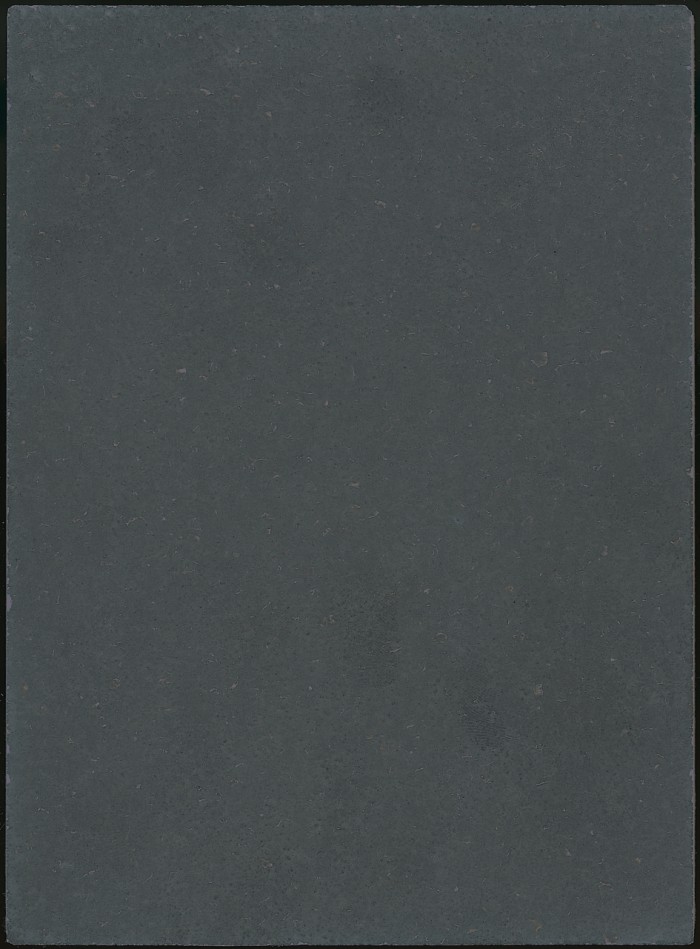 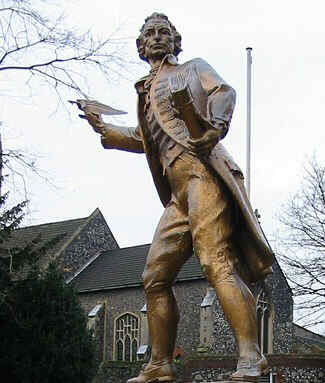 “There are, in every country, some magnificent charities established by individuals. It is, however, but little that any individual can do, when the whole extent of the misery to be relieved is considered. He may satisfy his conscience, but not his heart. He may give all that he has, and that all will relieve but little. It is only by organizing civilization upon such principles as to act like a system of pulleys, that the whole weight of misery can be removed.”
[Speaker Notes: There are, in every country, some magnificent charities established by individuals. It is, however, but little that any individual can do, when the whole extent of the misery to be relieved is considered. He may satisfy his conscience, but not his heart. He may give all that he has, and that all will relieve but little. It is only by organizing civilization upon such principles as to act like a system of pulleys, that the whole weight of misery can be removed.]
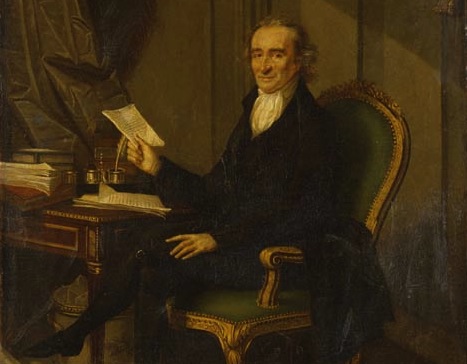 “The plan here proposed will reach the whole. It will immediately relieve and take out of view three classes of wretchedness-the blind, the lame, and the aged poor; and it will furnish the rising generation with means to prevent their becoming poor; and it will do this without deranging or interfering with any national measures.”
[Speaker Notes: The plan here proposed will reach the whole. It will immediately relieve and take out of view three classes of wretchedness-the blind, the lame, and the aged poor; and it will furnish the rising generation with means to prevent their becoming poor; and it will do this without deranging or interfering with any national measures.]
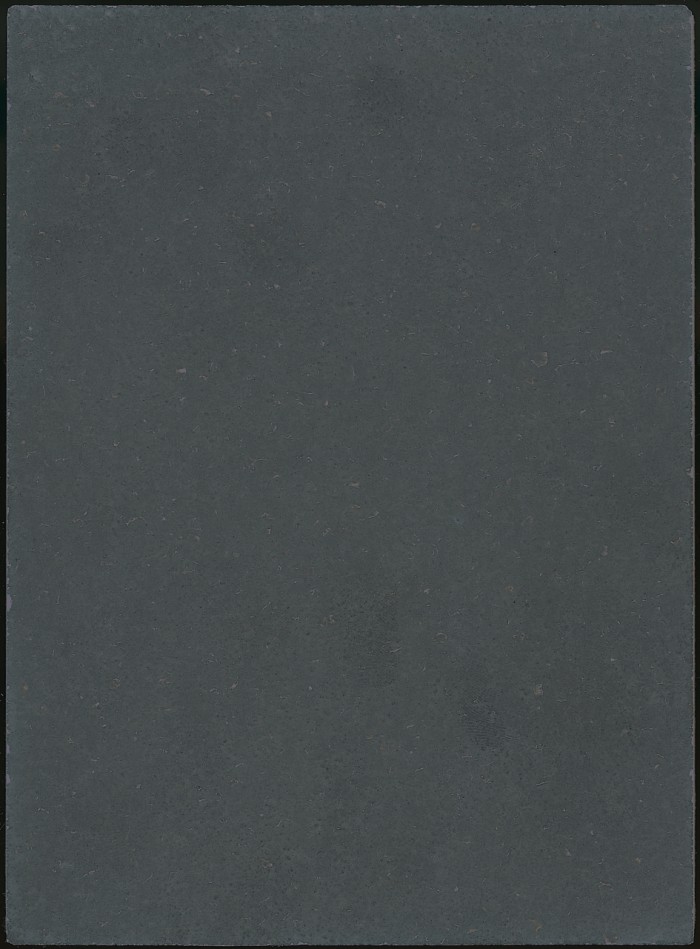 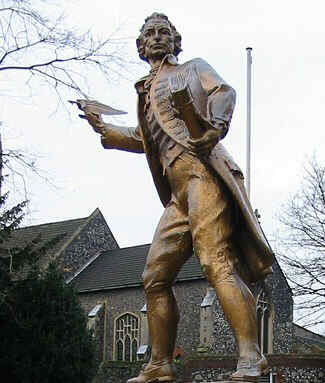 “To show that this will be the case, it is sufficient to observe that the operation and effect of the plan will, in all cases, be the same as if every individual were voluntarily to make his will and dispose of his property in the manner here proposed.”
[Speaker Notes: To show that this will be the case, it is sufficient to observe that the operation and effect of the plan will, in all cases, be the same as if every individual were voluntarily to make his will and dispose of his property in the manner here proposed.]
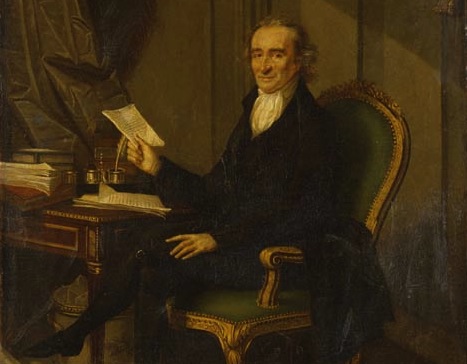 “But it is justice, and not charity, that is the principle of the plan. In all great cases it is necessary to have a principle more universally active than charity; and, with respect to justice, it ought not to be left to the choice of detached individuals whether they will do justice or not. Considering, then, the plan on the ground of justice, it ought to be the act of the whole growing spontaneously out of the principles of the revolution, and the reputation of it ought to be national and not individual.”
[Speaker Notes: But it is justice, and not charity, that is the principle of the plan. In all great cases it is necessary to have a principle more universally active than charity; and, with respect to justice, it ought not to be left to the choice of detached individuals whether they will do justice or not. Considering, then, the plan on the ground of justice, it ought to be the act of the whole growing spontaneously out of the principles of the revolution, and the reputation of it ought to be national and not individual.]
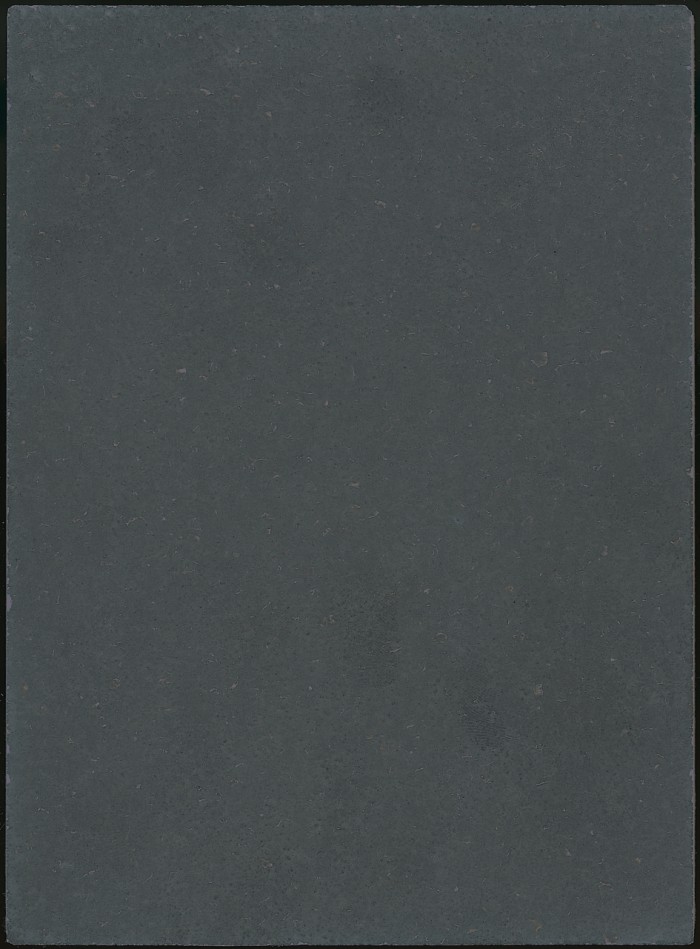 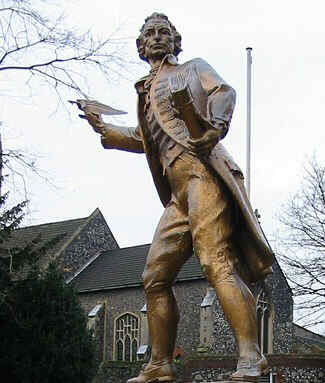 “A plan upon this principle would benefit the revolution by the energy that springs from the consciousness of justice. It would multiply also the national resources; for property, like vegetation, increases by offsets. When a young couple begin the world, the difference is exceedingly great whether they begin with nothing or with fifteen pounds apiece. …”
[Speaker Notes: A plan upon this principle would benefit the revolution by the energy that springs from the consciousness of justice. It would multiply also the national resources; for property, like vegetation, increases by offsets. When a young couple begin the world, the difference is exceedingly great whether they begin with nothing or with fifteen pounds apiece. …]
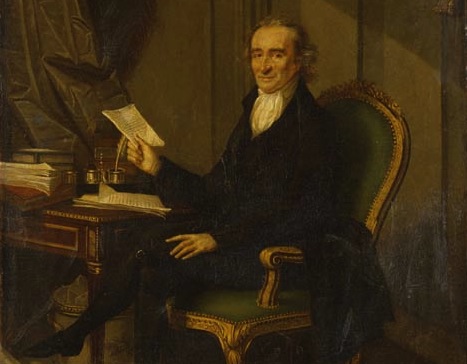 “With this aid they could buy a cow, and implements to cultivate a few acres of land; and instead of becoming burdens upon society, which is always the case where children are produced faster than they can be fed, would be put in the way of becoming useful and profitable citizens. The national domains also would sell the better if pecuniary aids were provided to cultivate them in small lots.”
[Speaker Notes: With this aid they could buy a cow, and implements to cultivate a few acres of land; and instead of becoming burdens upon society, which is always the case where children are produced faster than they can be fed, would be put in the way of becoming useful and profitable citizens. The national domains also would sell the better if pecuniary aids were provided to cultivate them in small lots.]
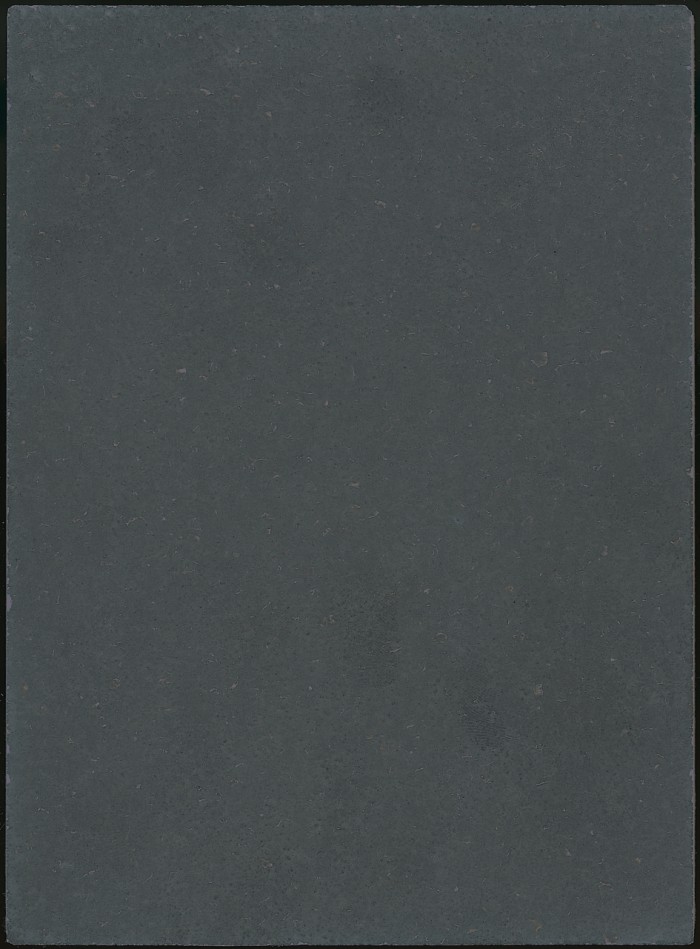 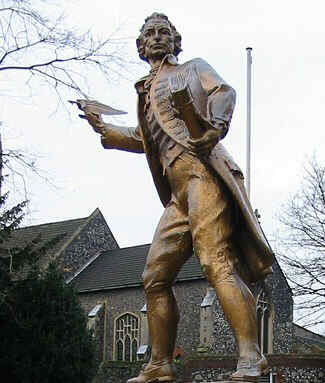 “It is the practice of what has unjustly obtained the name of civilization (and the practice merits not to be called either charity or policy) to make some provision for persons becoming poor and wretched only at the time they become so. Would it not, even as a matter of economy, be far better to adopt means to prevent their becoming poor? This can best be done by making every person when arrived at the age of twenty-one years an inheritor of something to begin with.”
[Speaker Notes: It is the practice of what has unjustly obtained the name of civilization (and the practice merits not to be called either charity or policy) to make some provision for persons becoming poor and wretched only at the time they become so. Would it not, even as a matter of economy, be far better to adopt means to prevent their becoming poor? This can best be done by making every person when arrived at the age of twenty-one years an inheritor of something to begin with.]
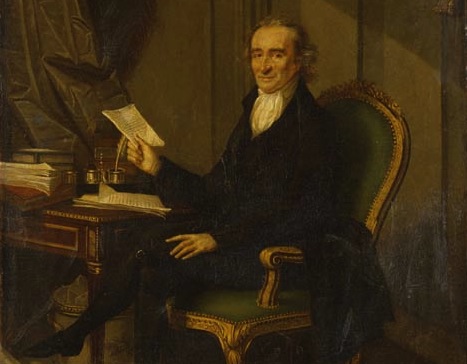 “The rugged face of society, checkered with the extremes of affluence and want, proves that some extraordinary violence has been committed upon it, and calls on justice for redress. The great mass of the poor in countries are become an hereditary race, and it is next to impossible them to get out of that state of themselves. It ought also to be observed that this mass increases in all countries that are called civilized. More persons fall annually into it than get out of it.”
[Speaker Notes: The rugged face of society, checkered with the extremes of affluence and want, proves that some extraordinary violence has been committed upon it, and calls on justice for redress. The great mass of the poor in countries are become an hereditary race, and it is next to impossible them to get out of that state of themselves. It ought also to be observed that this mass increases in all countries that are called civilized. More persons fall annually into it than get out of it.]
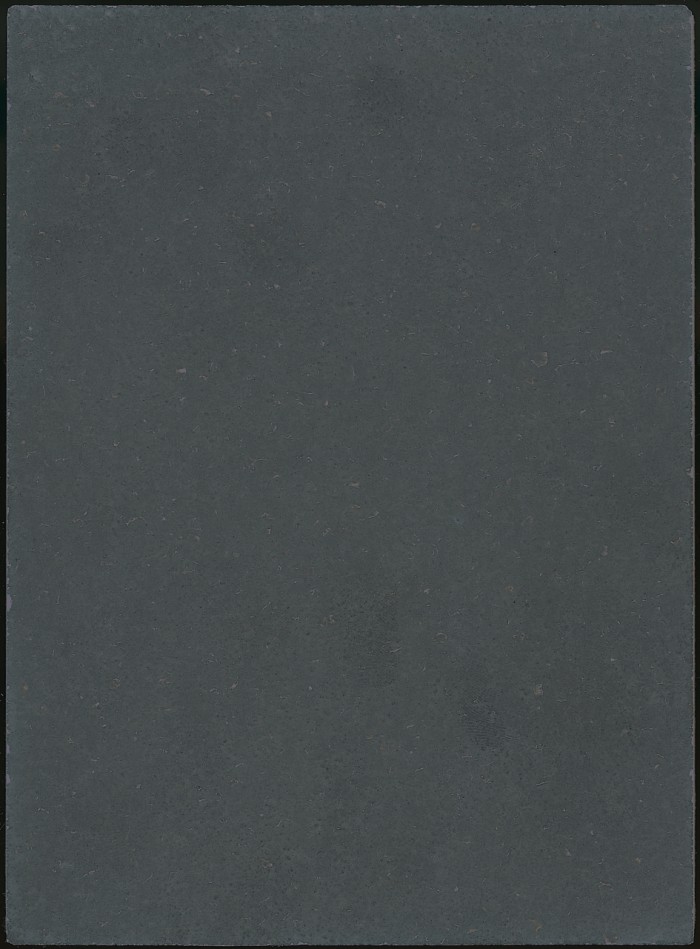 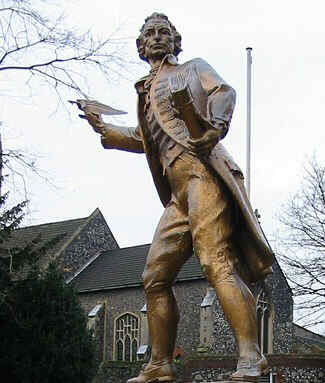 “Though in a plan of which justice and humanity are the foundation principles, interest ought not to be admitted into the calculation, yet it is always of advantage to the establishment of any plan to show that it beneficial as a matter of interest. The success of any proposed plan submitted to public consideration must finally depend on the numbers interested in supporting it, united with the justice of its principles.”
[Speaker Notes: Though in a plan of which justice and humanity are the foundation principles, interest ought not to be admitted into the calculation, yet it is always of advantage to the establishment of any plan to show that it beneficial as a matter of interest. The success of any proposed plan submitted to public consideration must finally depend on the numbers interested in supporting it, united with the justice of its principles.]
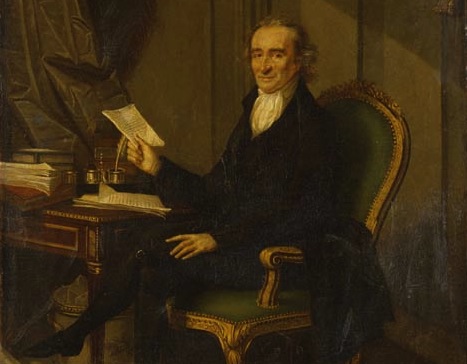 “The plan here proposed will benefit all, without injuring any. It will consolidate the interest of the republic with that of the individual. To the numerous class dispossessed of their natural inheritance by the system of landed property it will be an act of national justice. To persons dying possessed of moderate fortunes it will operate as a tontine to their children, more beneficial than the sum of money paid into the fund: and it will give to the accumulation of riches a degree of security that none of old governments of Europe, now tottering on their foundations, can give.”
[Speaker Notes: The plan here proposed will benefit all, without injuring any. It will consolidate the interest of the republic with that of the individual. To the numerous class dispossessed of their natural inheritance by the system of landed property it will be an act of national justice. To persons dying possessed of moderate fortunes it will operate as a tontine to their children, more beneficial than the sum of money paid into the fund: and it will give to the accumulation of riches a degree of security that none of old governments of Europe, now tottering on their foundations, can give.]
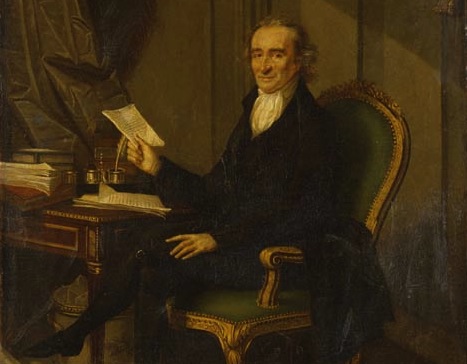 [Speaker Notes: A “tontine” is an insurance plan where the participants allow the annuities to accumulate as each participant dies, the final survivor receiving the whole.]
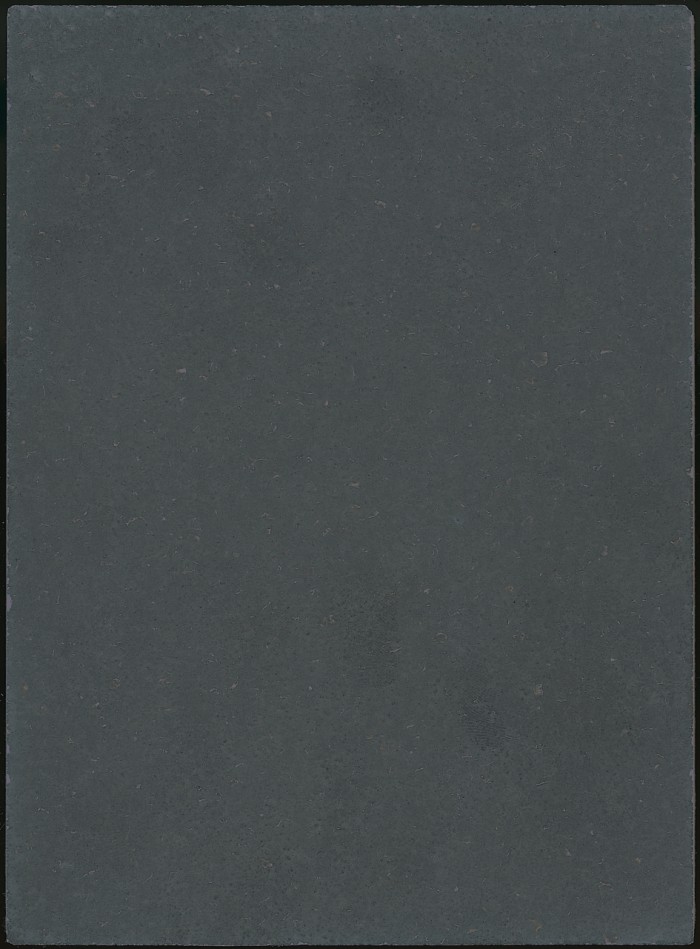 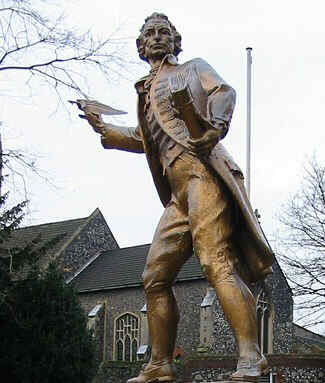 “I do not suppose that more than one family in ten, in any of the countries of Europe, has, when the head of the family dies, a clear property of five hundred pounds sterling. To all such the plan is advantageous. That property would pay fifty pounds into the fund, and if there were only two children under age they would receive fifteen pounds each (thirty pounds), on coming of age, and be entitled to ten pounds a year after fifty.”
[Speaker Notes: I do not suppose that more than one family in ten, in any of the countries of Europe, has, when the head of the family dies, a clear property of five hundred pounds sterling. To all such the plan is advantageous. That property would pay fifty pounds into the fund, and if there were only two children under age they would receive fifteen pounds each (thirty pounds), on coming of age, and be entitled to ten pounds a year after fifty.]
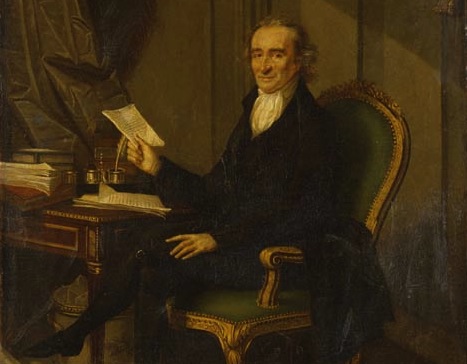 “It is from the overgrown acquisition of property that the fund will support itself; and I know that the possessors of such property in England, though they would eventually be benefitted by the protection of nine-tenths of it, will exclaim against the plan. But without entering any inquiry how they came by that property, let them recollect that they have been the advocates of this war, and that Mr. Pitt has already laid on more new taxes to be raised annually upon the people of England … than would pay annually all the sums proposed in this plan.”
[Speaker Notes: It is from the overgrown acquisition of property that the fund will support itself; and I know that the possessors of such property in England, though they would eventually be benefitted by the protection of nine-tenths of it, will exclaim against the plan. But without entering any inquiry how they came by that property, let them recollect that they have been the advocates of this war, and that Mr. Pitt has already laid on more new taxes to be raised annually upon the people of England, … than would pay annually all the sums proposed in this plan.]
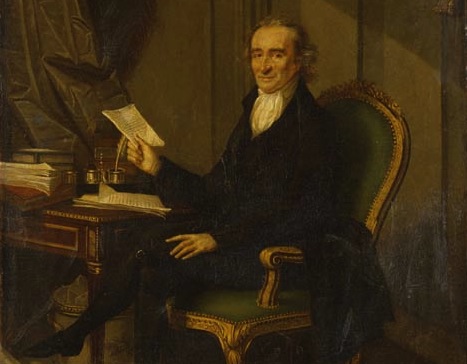 [Speaker Notes: Paine is referring to Britain’s war with France. The Bourbons ruled France until the execution of Louis XVI in 1793.]
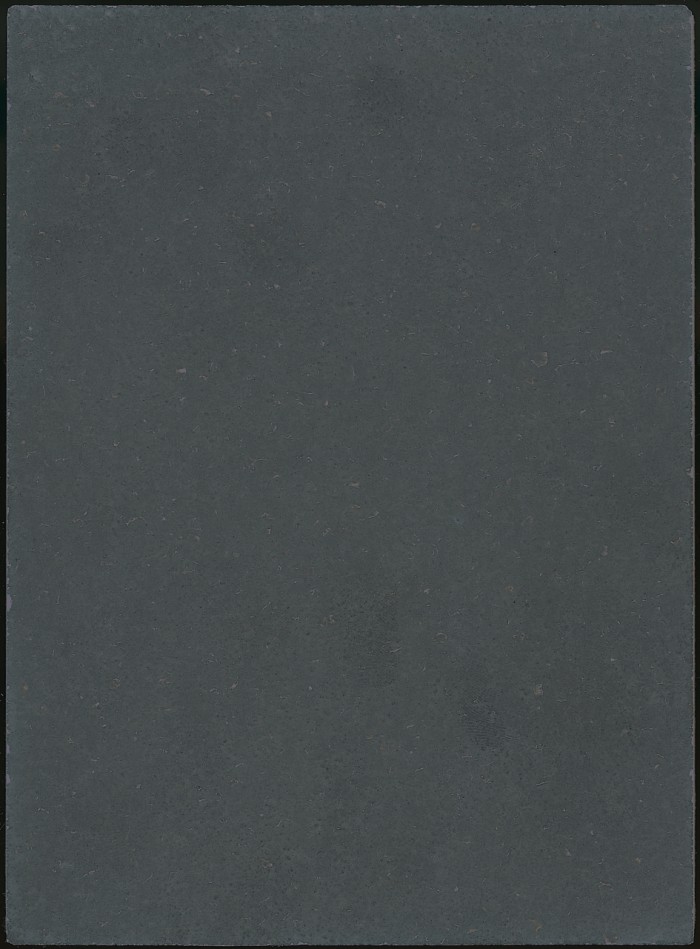 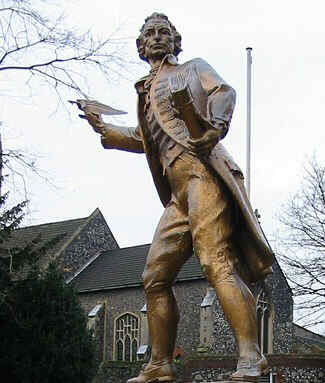 “I have made the calculations stated in this plan, upon what is called personal, as well as upon landed property. The reason for making it upon land is already explained; and the reason for taking personal property into the calculation is equally well founded though on a different principle. ... ”
[Speaker Notes: I have made the calculations stated in this plan, upon what is called personal, as well as upon landed property. The reason for making it upon land is already explained; and the reason for taking personal property into the calculation is equally well founded though on a different principle. …]
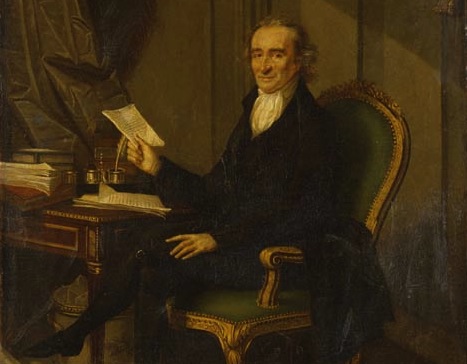 “Land, as before said, is the free gift of the Creator in common to the human race. Personal property is the effect of society; and it is as impossible for an individual to acquire personal property without the aid of society, as it is for him to make land originally.”
[Speaker Notes: Land, as before said, is the free gift of the Creator in common to the human race. Personal property is the effect of society; and it is as impossible for an individual to acquire personal property without the aid of society, as it is for him to make land originally.]
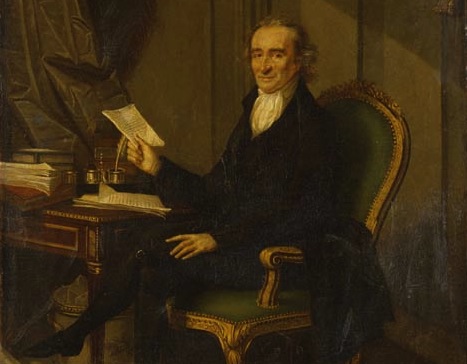 [Speaker Notes: This observation by Paine challenges the idea of the self-made individual.]
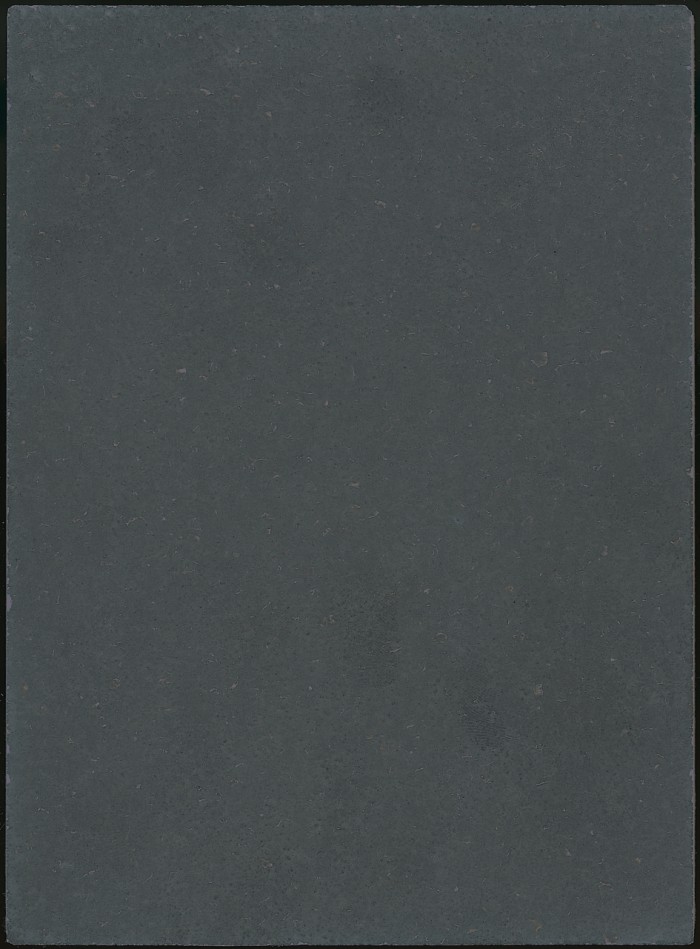 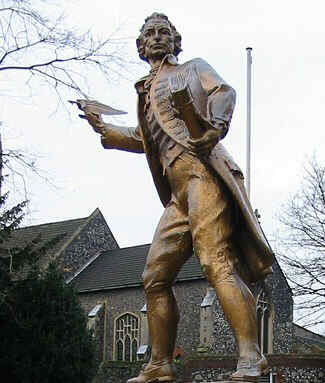 “Separate an individual from society, and give him an island or a continent to possess, and he cannot acquire personal property. He cannot be rich. So inseparably are the means connected with the end, in all cases, that where the former do not exist the latter cannot be obtained. …”
[Speaker Notes: Separate an individual from society, and give him an island or a continent to possess, and he cannot acquire personal property. He cannot be rich. So inseparably are the means connected with the end, in all cases, that where the former do not exist the latter cannot be obtained. …]
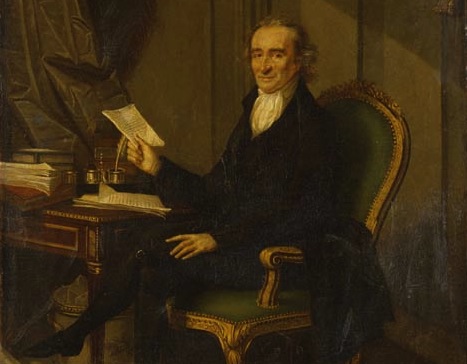 “All accumulation, therefore, of personal property, beyond what a man's own hands produce, is derived to him by living in society; and he owes on every principle of justice, of gratitude, and of civilization, a part of that accumulation back again to society from whence the whole came.”
[Speaker Notes: All accumulation, therefore, of personal property, beyond what a man's own hands produce, is derived to him by living in society; and he owes on every principle of justice, of gratitude, and of civilization, a part of that accumulation back again to society from whence the whole came.]
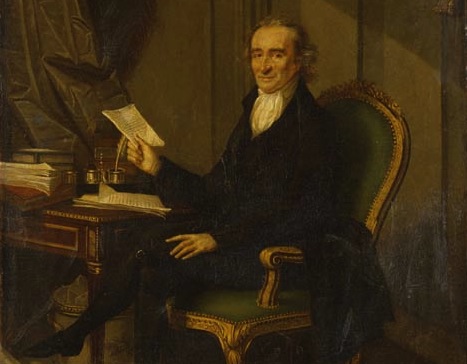 [Speaker Notes: As Henry George would later elaborate, the claim by society is equal to the rent of land.]
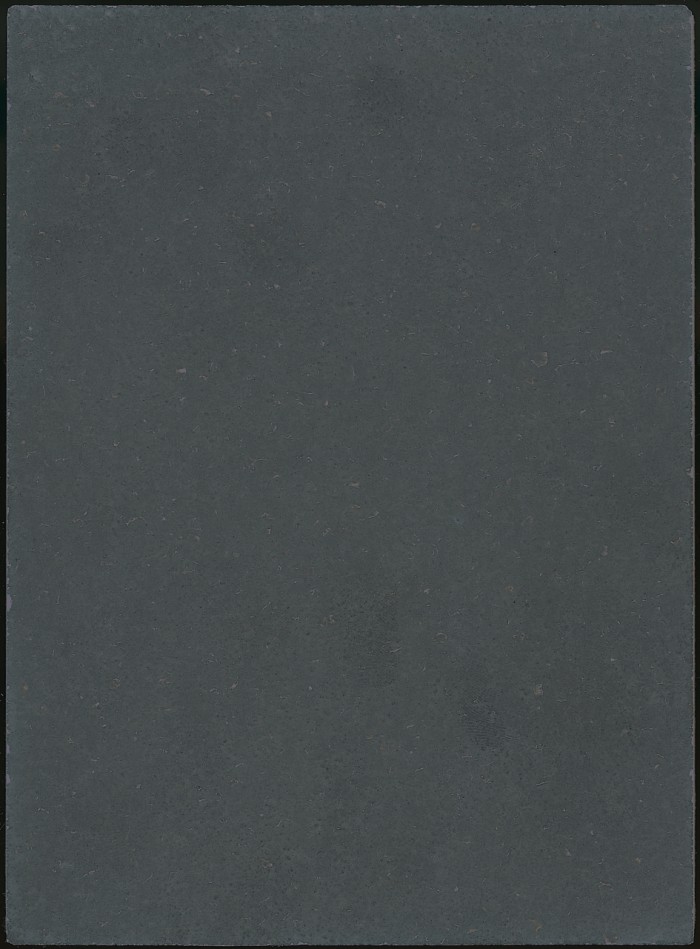 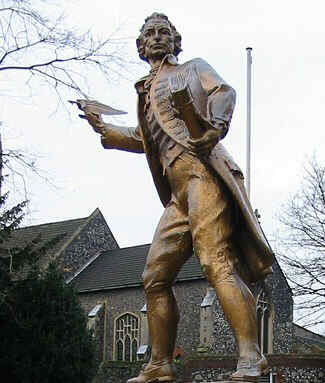 “This is putting the matter on a general principle, and perhaps it is best to do so; for if we examine the case minutely it will be found that the accumulation of personal property is, in many instances, the effect of paying too little for the labor that produced it; the consequence of which is that the working hand perishes in old age, and the employer abounds in affluence. ”
[Speaker Notes: This is putting the matter on a general principle, and perhaps it is best to do so; for if we examine the case minutely it will be found that the accumulation of personal property is, in many instances, the effect of paying too little for the labor that produced it; the consequence of which is that the working hand perishes in old age, and the employer abounds in affluence.]
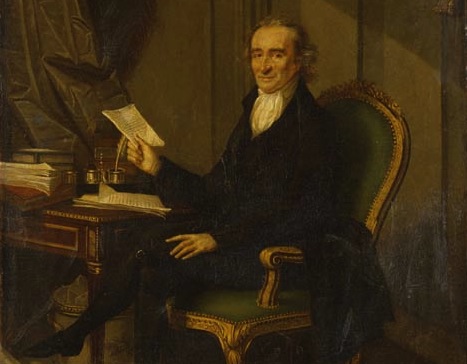 “It is, perhaps, impossible to proportion exactly the price of labor to the profits it produces; and it will also be said, as an apology for the injustice, that were a workman to receive an increase of wages daily he would not save it against old age, nor be much better for it in the interim. Make, then, society the treasurer to guard it for him in a common fund; for it is no reason that, because he might not make a good use of it for himself, another should take it.”
As Henry George would later elaborate, the claim by society is equal to the rent of land.
[Speaker Notes: It is, perhaps, impossible to proportion exactly the price of labor to the profits it produces; and it will also be said, as an apology for the injustice, that were a workman to receive an increase of wages daily he would not save it against old age, nor be much better for it in the interim. Make, then, society the treasurer to guard it for him in a common fund; for it is no reason that, because he might not make a good use of it for himself, another should take it.]
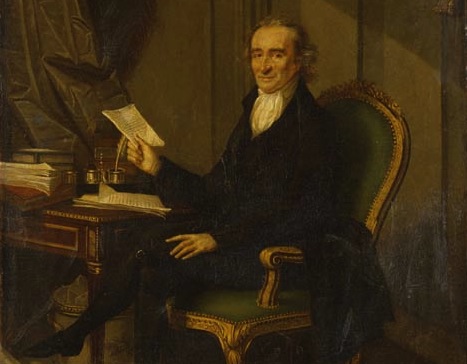 [Speaker Notes: Libertarians would argue against this level of social engineering for competent adults. A real challenge for societal agents is establishing criteria to determine incompetency.]
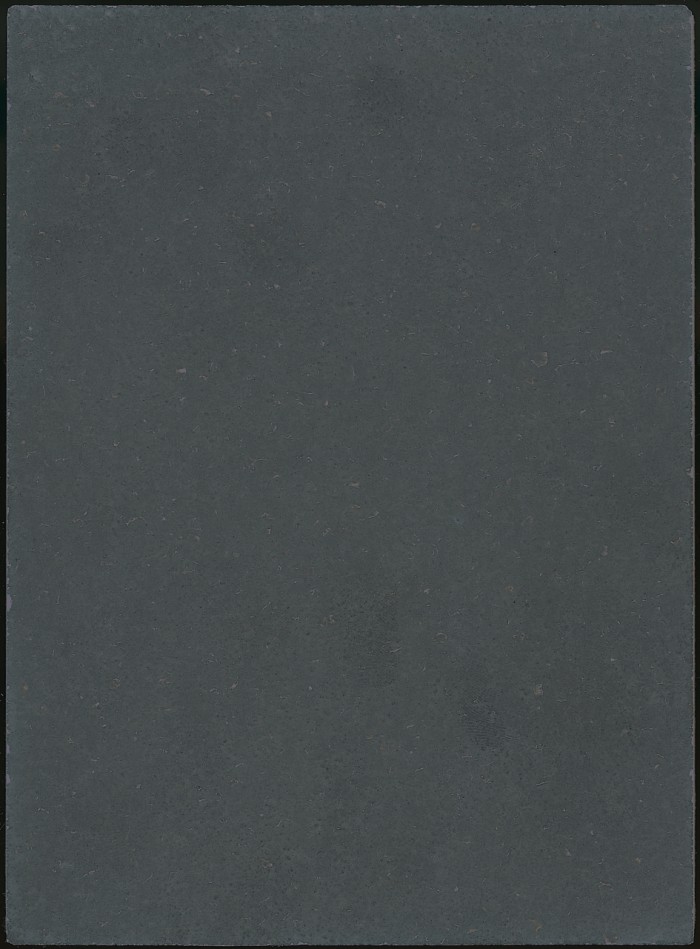 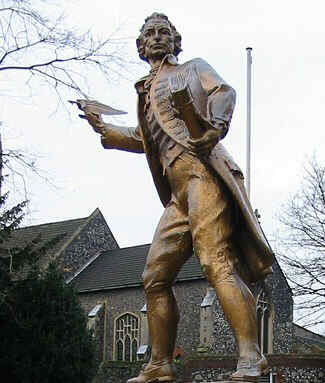 “The state of civilization that has prevailed throughout Europe, is as unjust in its principle, as it is horrid in its effects; and it is the consciousness of this, and the apprehension that such a state cannot continue when once investigation begins in any country, that makes the possessors of property dread every idea of a revolution.”
[Speaker Notes: The state of civilization that has prevailed throughout Europe, is as unjust in its principle, as it is horrid in its effects; and it is the consciousness of this, and the apprehension that such a state cannot continue when once investigation begins in any country, that makes the possessors of property dread every idea of a revolution.]
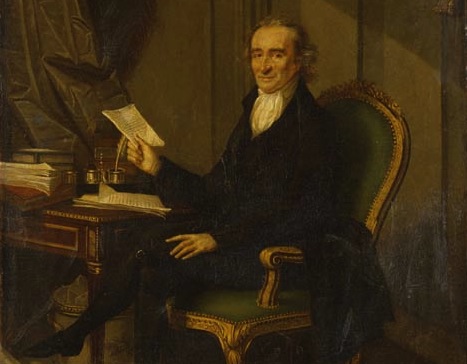 “It is the hazard and not the principle of revolutions that retards their progress. This being the case, it is necessary as well for the protection of property as for the sake of justice and humanity, to form a system that, while it preserves one part of society from wretchedness, shall secure the other from depreciation.”
[Speaker Notes: It is the hazard and not the principle of revolutions that retards their progress. This being the case, it is necessary as well for the protection of property as for the sake of justice and humanity, to form a system that, while it preserves one part of society from wretchedness, shall secure the other from depreciation.]
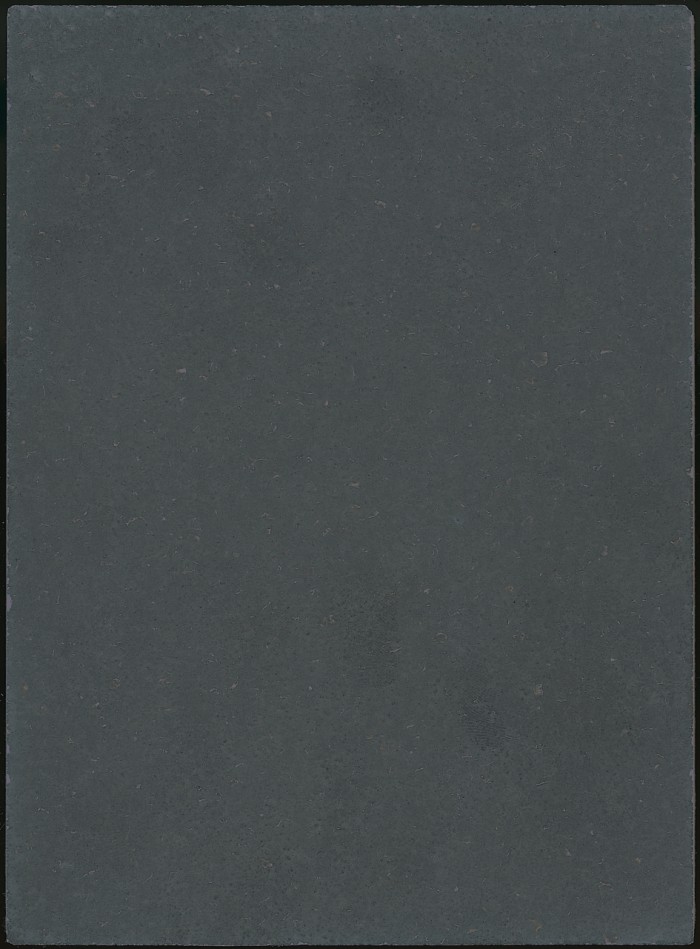 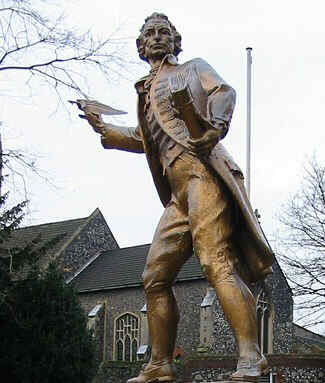 “The superstitious awe, the enslaving reverence, that formerly Surrounded affluence, is passing away in all countries, and leaving the possessor of property to the convulsion of accidents. When wealth and splendor, instead of fascinating the multitude, excite emotions of disgust; when, instead of drawing forth admiration, it is beheld as an insult on wretchedness; when the ostentatious appearance it makes serves call the right of it in question, the case of property becomes critical, and it is only in a system of justice that the possessor can contemplate security.”
[Speaker Notes: The superstitious awe, the enslaving reverence, that formerly Surrounded affluence, is passing away in all countries, and leaving the possessor of property to the convulsion of accidents. When wealth and splendor, instead of fascinating the multitude, excite emotions of disgust; when, instead of drawing forth admiration, it is beheld as an insult on wretchedness; when the ostentatious appearance it makes serves call the right of it in question, the case of property becomes critical, and it is only in a system of justice that the possessor can contemplate security.]
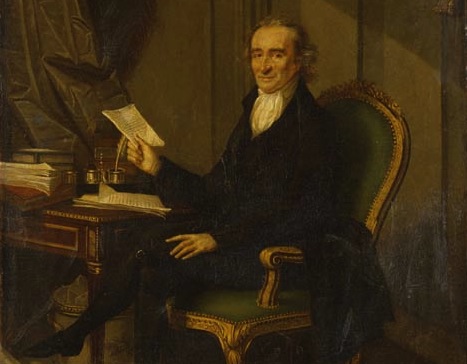 “To remove the danger, it is necessary to remove the antipathies, and this can only be done by making property productive of a national bless, extending to every individual. When the riches of one man above other shall increase the national fund in the same proportion; when it shall be seen that the prosperity of that fund depends on the prosperity of individuals; when the more riches a man acquires, the better it shall for the general mass; it is then that antipathies will cease, and property be placed on the permanent basis of national interest and protection.”
[Speaker Notes: To remove the danger, it is necessary to remove the antipathies, and this can only be done by making property productive of a national bless, extending to every individual. When the riches of one man above other shall increase the national fund in the same proportion; when it shall be seen that the prosperity of that fund depends on the prosperity of individuals; when the more riches a man acquires, the better it shall for the general mass; it is then that antipathies will cease, and property be placed on the permanent basis of national interest and protection.]
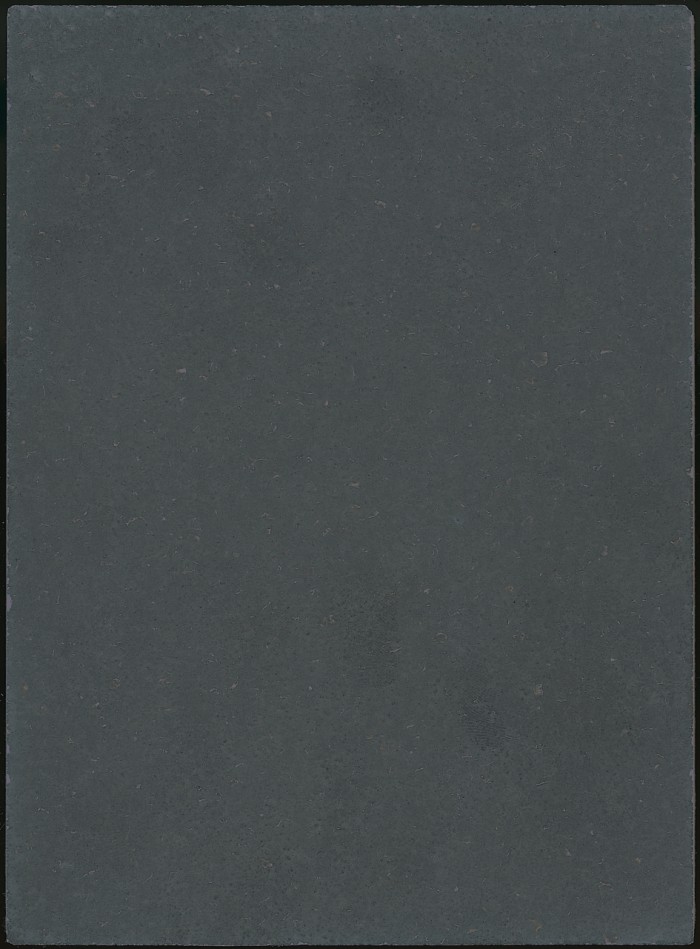 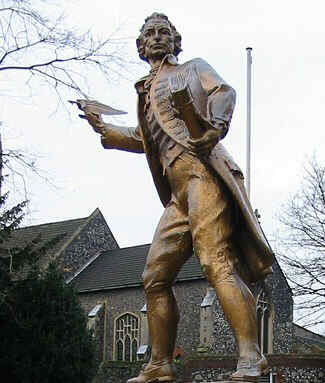 “I have no property in France to become subject to the plan I propose. What I have, which is not much, is in the United States of America. But I will pay one hundred pounds sterling toward this fund in France, the instant it shall be established; and I will pay the same sum England, whenever a similar establishment shall take place in that country.”
[Speaker Notes: I have no property in France to become subject to the plan I propose. What I have, which is not much, is in the United States of America. But I will pay one hundred pounds sterling toward this fund in France, the instant it shall be established; and I will pay the same sum England, whenever a similar establishment shall take place in that country.]
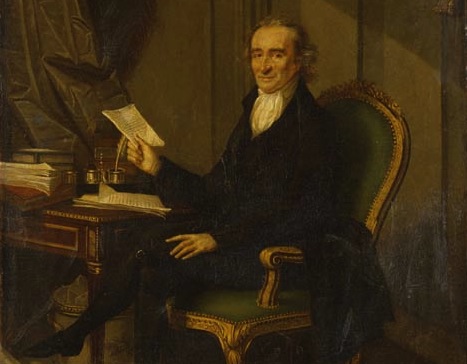 “A revolution in the state of civilization is the necessary companion of revolutions in the system of government. If a revolution in any country be from bad to good, or from good to bad, the state of what is called civilization in that country, must be made conformable thereto, to give that revolution effect.”
[Speaker Notes: A revolution in the state of civilization is the necessary companion of revolutions in the system of government. If a revolution in any country be from bad to good, or from good to bad, the state of what is called civilization in that country, must be made conformable thereto, to give that revolution effect.]
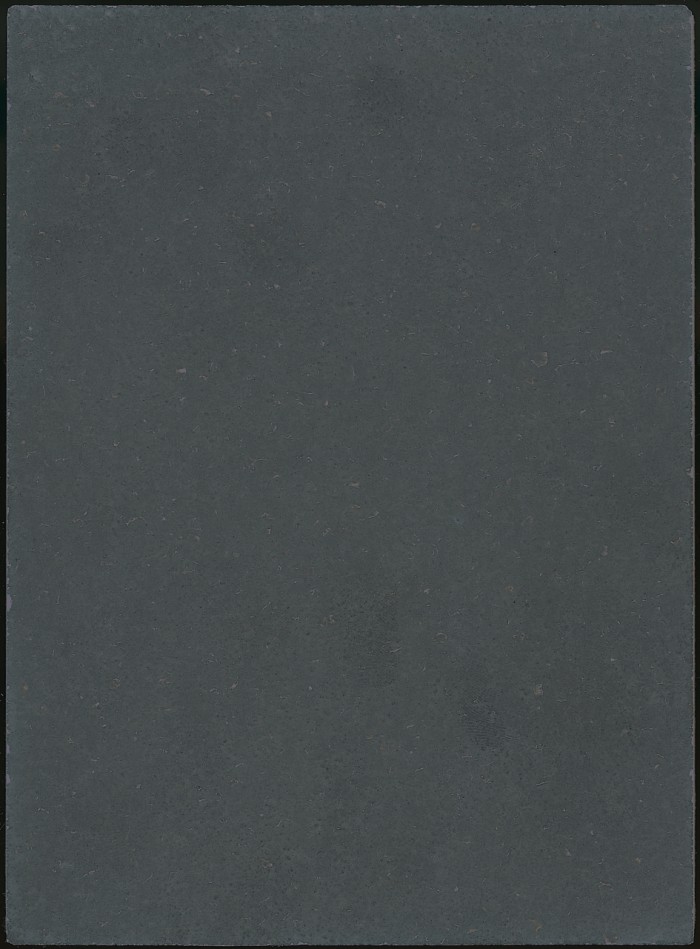 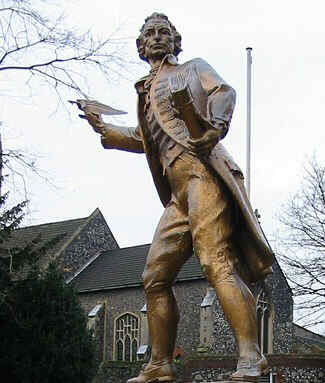 “Despotic government supports itself by abject civilization, in which debasement of the human mind, and wretchedness in the mass of the people, are the chief criterions. Such governments consider man merely as an animal; that the exercise of intellectual faculty is not his privilege; that he has nothing to do with the laws but to obey them; and they politically depend more upon breaking the spirit of the people by poverty, than they fear enraging it by desperation.”
[Speaker Notes: Despotic government supports itself by abject civilization, in which debasement of the human mind, and wretchedness in the mass of the people, are the chief criterions. Such governments consider man merely as an animal; that the exercise of intellectual faculty is not his privilege; that he has nothing to do with the laws but to obey them; and they politically depend more upon breaking the spirit of the people by poverty, than they fear enraging it by desperation.]
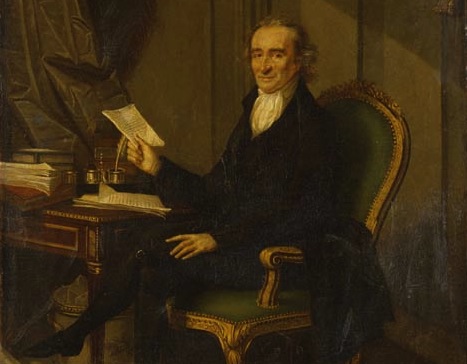 “It is a revolution in the state of civilization that will give perfection to Revolution of France. Already the conviction that government by representation is the true system of government is spreading itself fast in the world. The reasonableness of it can be seen by all. The justness of it makes itself felt even by its opposers. But when a system of civilization, (growing out of that system of government) shall be so organized that not a man or woman born in the Republic but shall inherit some means of beginning the world, and see before them the certainty of escaping the miseries that under other governments accompany old age, the Revolution of France will have an advocate and an ally in the heart of all nations.”
[Speaker Notes: It is a revolution in the state of civilization that will give perfection to Revolution of France. Already the conviction that government by representation is the true system of government is spreading itself fast in the world. The reasonableness of it can be seen by all. The justness of it makes itself felt even by its opposers. But when a system of civilization, (growing out of that system of government) shall be so organized that not a man or woman born in the Republic but shall inherit some means of beginning the world, and see before them the certainty of escaping the miseries that under other governments accompany old age, the Revolution of France will have an advocate and an ally in the heart of all nations.]
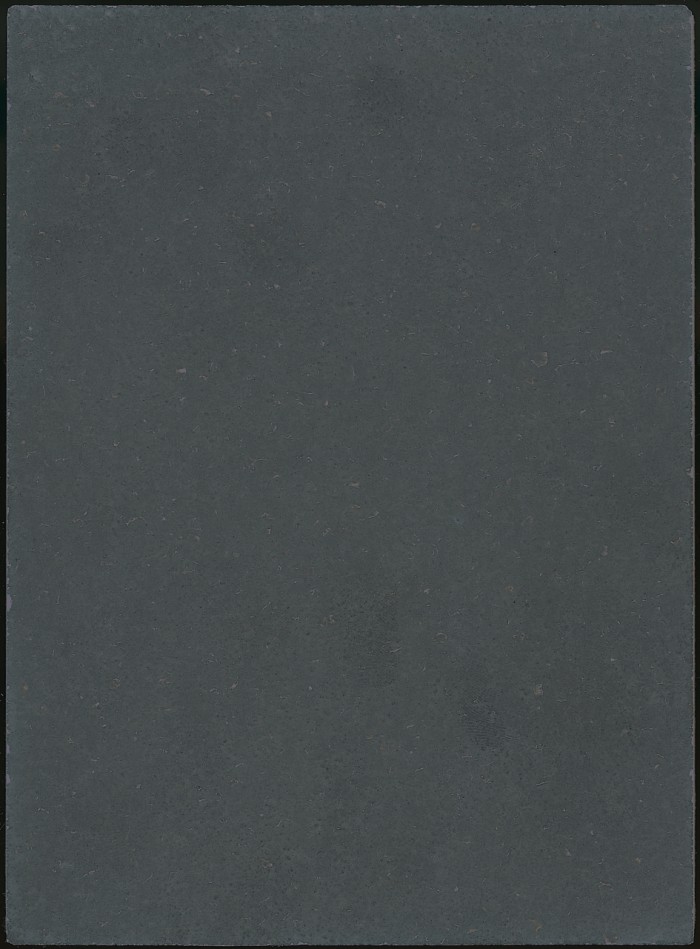 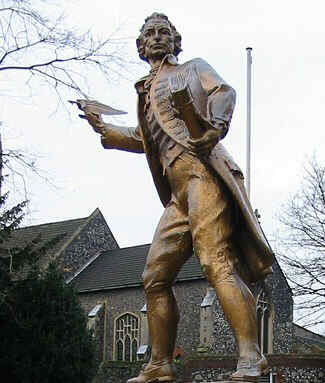 “An army of principles will penetrate where an army of soldiers cannot; it will succeed where diplomatic management would fall: it is neither the Rhine, the Channel, nor the ocean that can arrest its progress: it will march on the horizon of the world, and it will conquer.”
[Speaker Notes: An army of principles will penetrate where an army of soldiers cannot; it will succeed where diplomatic management would fall: it is neither the Rhine, the Channel, nor the ocean that can arrest its progress: it will march on the horizon of the world, and it will conquer.]
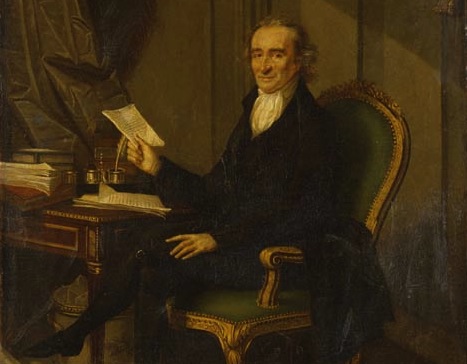 MEANS FOR CARRYING THE PROPOSED PLAN INTO EXECUTION, AND TO RENDER IT AT THE SAME TIME CONDUCIVE TO THE PUBLIC INTEREST.
[Speaker Notes: MEANS FOR CARRYING THE PROPOSED PLAN INTO EXECUTION, AND TO RENDER IT AT THE SAME TIME CONDUCIVE TO THE PUBLIC INTEREST]
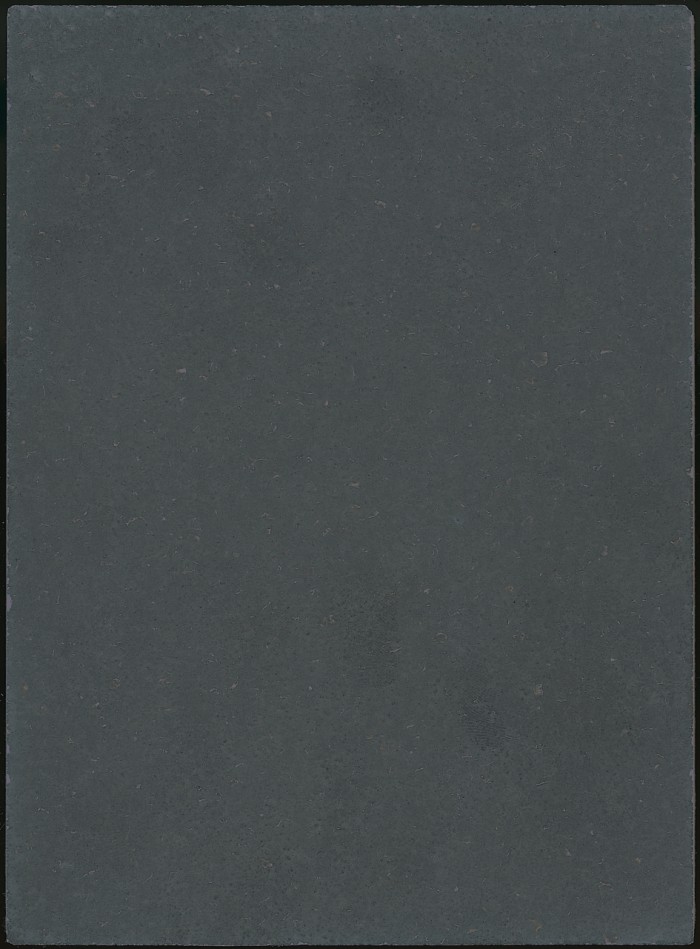 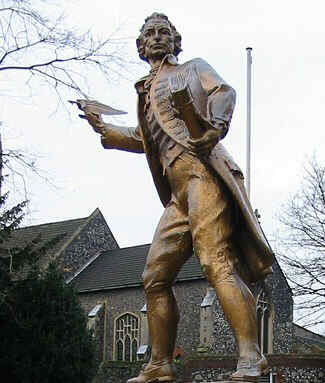 “I. Each canton shall elect in its primary assemblies, three persons, as commissioners for that canton, who shall take cognizance, and keep a register of all matters happening in that canton, conformable to the charter that shall be established by law for carrying this plan into execution.”
[Speaker Notes: I. Each canton shall elect in its primary assemblies, three persons, as commissioners for that canton, who shall take cognizance, and keep a register of all matters happening in that canton, conformable to the charter that shall be established by law for carrying this plan into execution.]
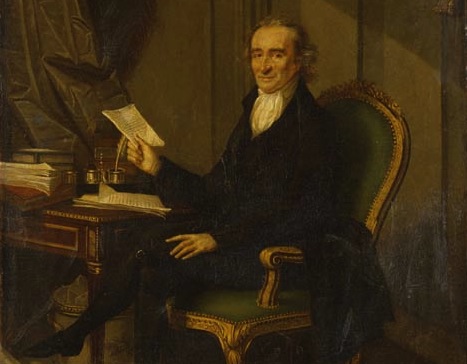 “II. The law shall fix the manner in which the property of deceased persons shall be ascertained.”
[Speaker Notes: II. The law shall fix the manner in which the property of deceased persons shall be ascertained.]
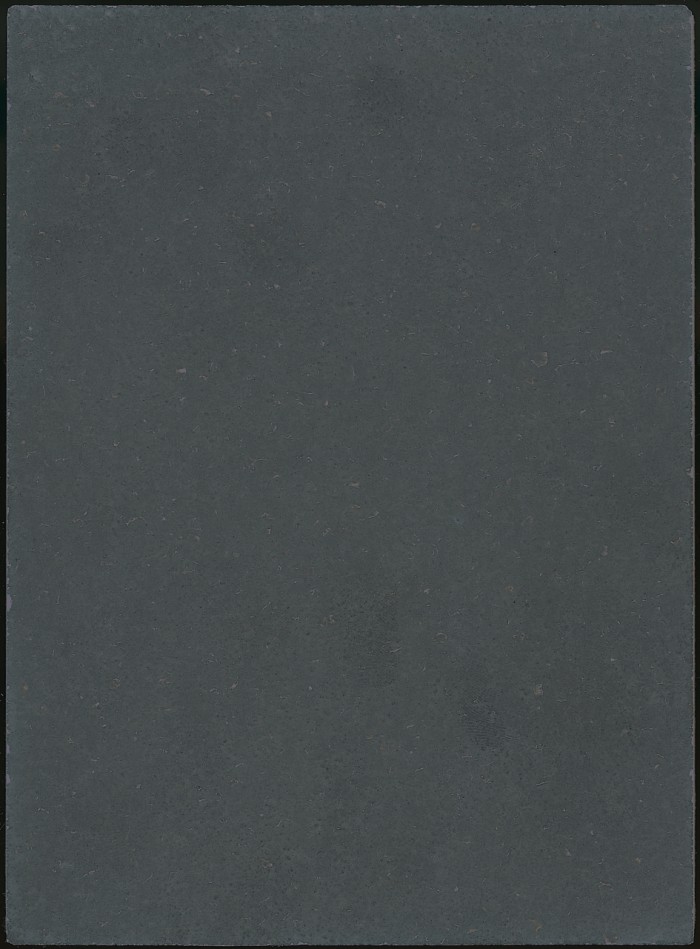 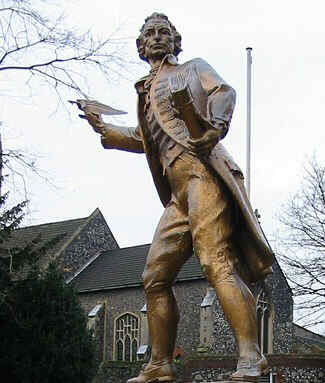 “III. When the amount of the property of any deceased persons shall be ascertained, the principal heir to that property, or the eldest of the co-heirs, if of lawful age, or if under age, the person authorized by the will of the deceased to represent him or them, shall give bond to the commissioners of the canton to pay the said tenth part thereof in four equal quarterly payments, within the space of one year or sooner, at the choice of the payers. One-half of the whole property shall remain as a security until the bond be paid off.”
[Speaker Notes: III. When the amount of the property of any deceased persons shall be ascertained, the principal heir to that property, or the eldest of the co-heirs, if of lawful age, or if under age, the person authorized by the will of the deceased to represent him or them, shall give bond to the commissioners of the canton to pay the said tenth part thereof in four equal quarterly payments, within the space of one year or sooner, at the choice of the payers. One-half of the whole property shall remain as a security until the bond be paid off.]
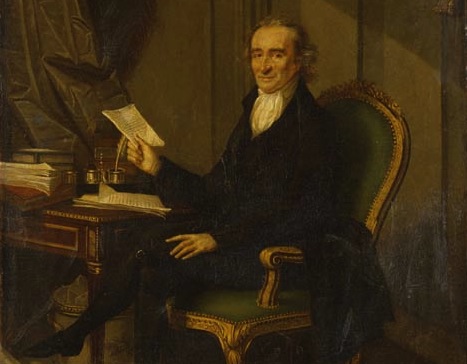 “IV. The bond shall be registered in the office of the commissioners of the canton, and the original bonds shall be deposited in the national bank at Paris. The bank shall publish every quarter of a year the amount of the bonds in its possession, and also the bonds that shall have been paid off, or what parts thereof, since the last quarterly publication.”
[Speaker Notes: IV. The bond shall be registered in the office of the commissioners of the canton, and the original bonds shall be deposited in the national bank at Paris. The bank shall publish every quarter of a year the amount of the bonds in its possession, and also the bonds that shall have been paid off, or what parts thereof, since the last quarterly publication.]
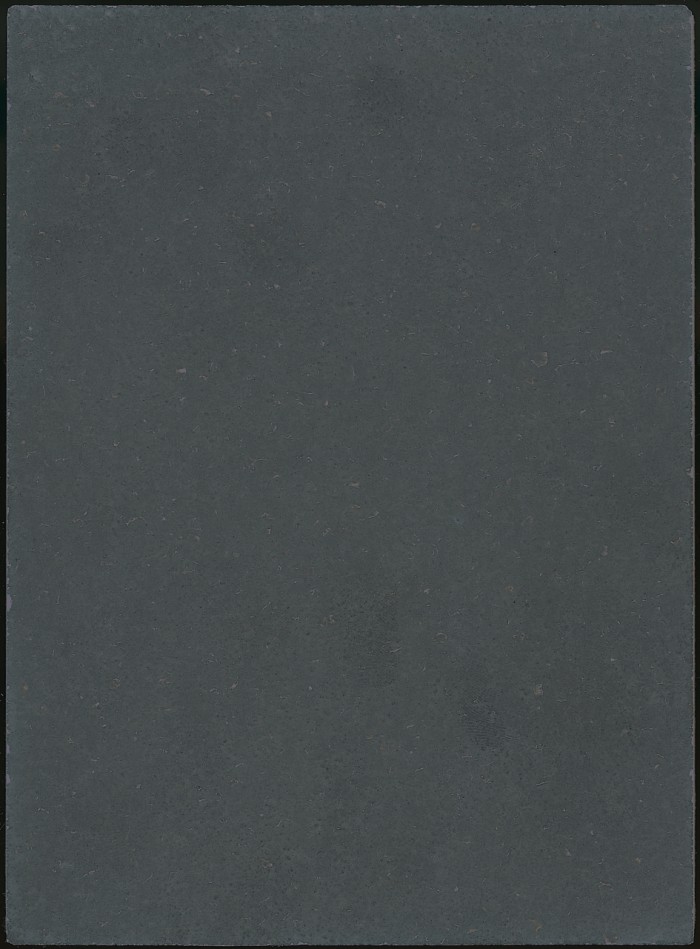 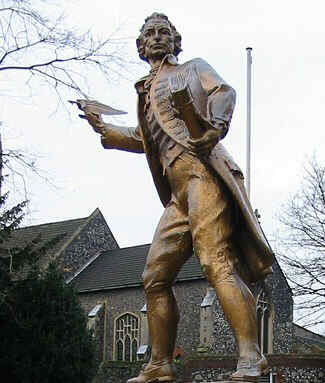 “The national bank shall issue bank notes upon the security of the bonds in its possession. The notes so issued, shall be applied to pay the pensions of aged persons, and the compensations to persons arriving at twenty-one years of age. …”
[Speaker Notes: The national bank shall issue bank notes upon the security of the bonds in its possession. The notes so issued, shall be applied to pay the pensions of aged persons, and the compensations to persons arriving at twenty-one years of age. …]
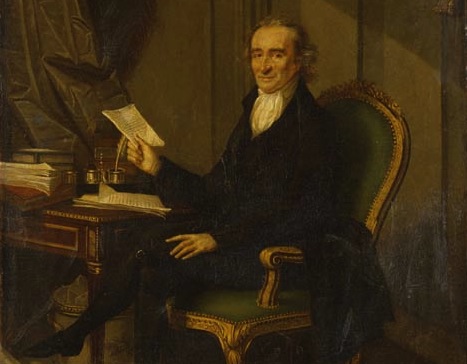 “It is both reasonable and generous to suppose, that persons not under immediate necessity, will suspend their right of drawing on the fund, until it acquire, as it will do, a greater degree of ability. In this case, it is proposed, that an honorary register be kept, in each canton, of the names of the persons thus suspending that right, at least during the present war.”
[Speaker Notes: It is both reasonable and generous to suppose, that persons not under immediate necessity, will suspend their right of drawing on the fund, until it acquire, as it will do, a greater degree of ability. In this case, it is proposed, that an honorary register be kept, in each canton, of the names of the persons thus suspending that right, at least during the present war.]
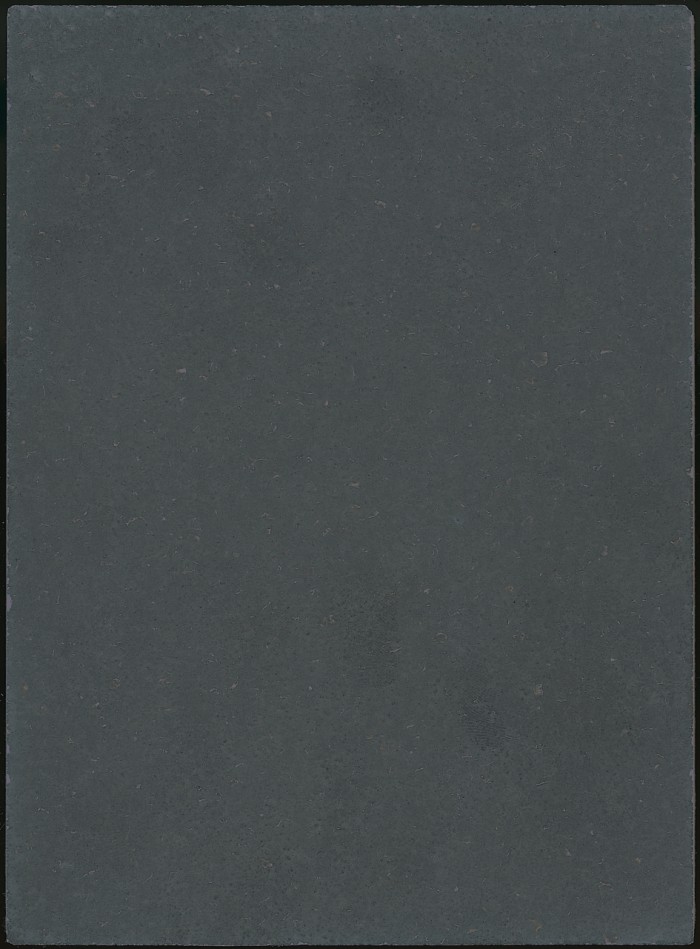 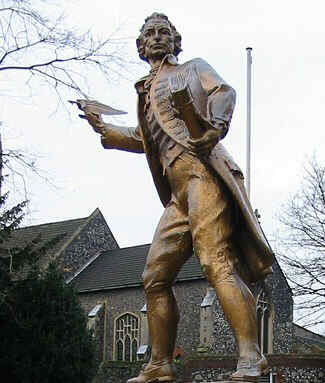 “VI. As the inheritors of property must always take up their bonds in four quarterly payments, or sooner if they choose, there will always be numeraire arriving at the bank after the expiration of the first quarter, to exchange for the bank notes that shall be brought in.”
[Speaker Notes: VI. As the inheritors of property must always take up their bonds in four quarterly payments, or sooner if they choose, there will always be numeraire arriving at the bank after the expiration of the first quarter, to exchange for the bank notes that shall be brought in.]
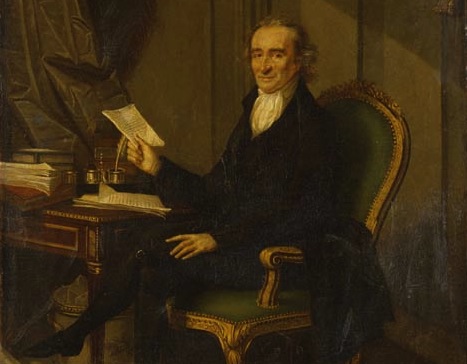 [Speaker Notes: A numeraire is a tradeable economic entity, such as gold, serving as a unit of account to measure relative prices of goods and services.]
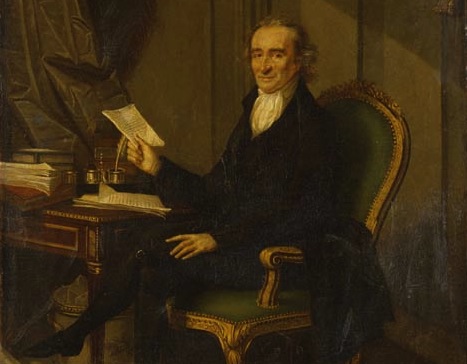 “VII. The bank notes being thus put in circulation, upon the best of all possible security, that of actual property, to more than four times the amount of the bonds upon which the notes are issued, and with numeraire continually arriving at the bank to exchange or pay them off whenever they shall be presented for that purpose, they will acquire a permanent value in all parts of the Republic. They can therefore be received in payment of taxes, or emprunts equal to numeraire, because the Government can always receive numeraire for them at the bank. ”
[Speaker Notes: VII. The bank notes being thus put in circulation, upon the best of all possible security, that of actual property, to more than four times the amount of the bonds upon which the notes are issued, and with numeraire continually arriving at the bank to exchange or pay them off whenever they shall be presented for that purpose, they will acquire a permanent value in all parts of the Republic. They can therefore be received in payment of taxes, or emprunts equal to numeraire, because the Government can always receive numeraire for them at the bank.]
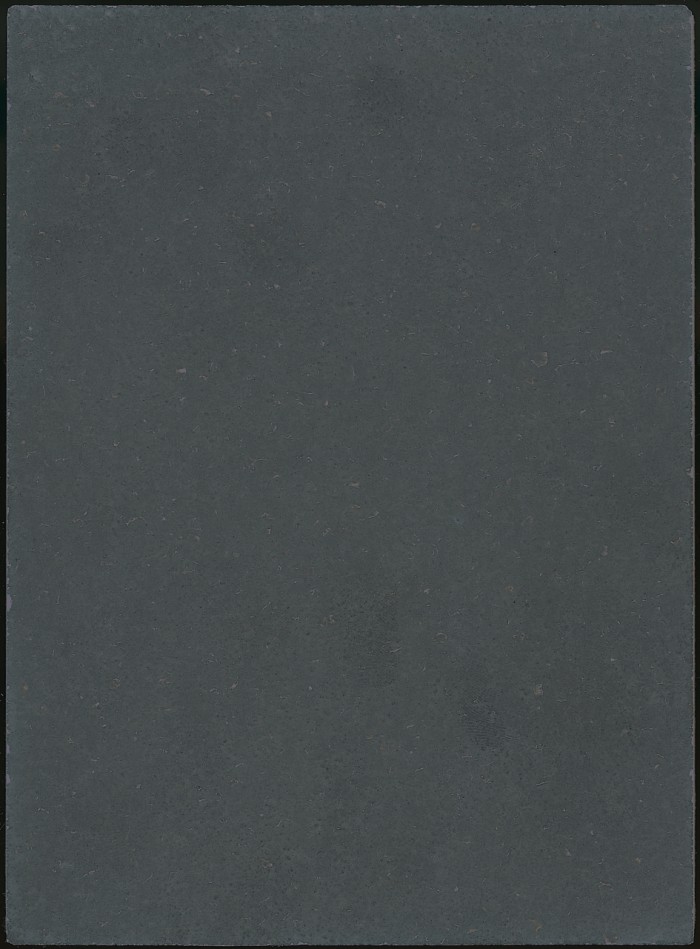 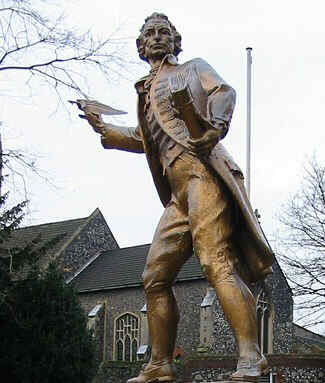 “VIII. It will be necessary that the payments of the ten per cent be made in numeraire for the first year from the establishment of the plan. But after the expiration of the first year, the inheritors of property may pay ten per cent either in bank notes issued upon the fund, or in numeraire.”
[Speaker Notes: VIII. It will be necessary that the payments of the ten per cent be made in numeraire for the first year from the establishment of the plan. But after the expiration of the first year, the inheritors of property may pay ten per cent either in bank notes issued upon the fund, or in numeraire.]
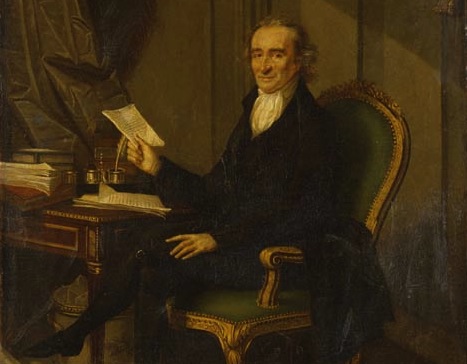 “If the payments be in numeraire, it will lie as a deposit at the bank, be exchanged for a quantity of notes equal to that amount; and if in notes issued upon the fund, it will cause a demand upon the fund equal thereto; and thus the operation of the plan will create means to carry itself into execution.”
[Speaker Notes: If the payments be in numeraire, it will lie as a deposit at the bank, be exchanged for a quantity of notes equal to that amount; and if in notes issued upon the fund, it will cause a demand upon the fund equal thereto; and thus the operation of the plan will create means to carry itself into execution.]
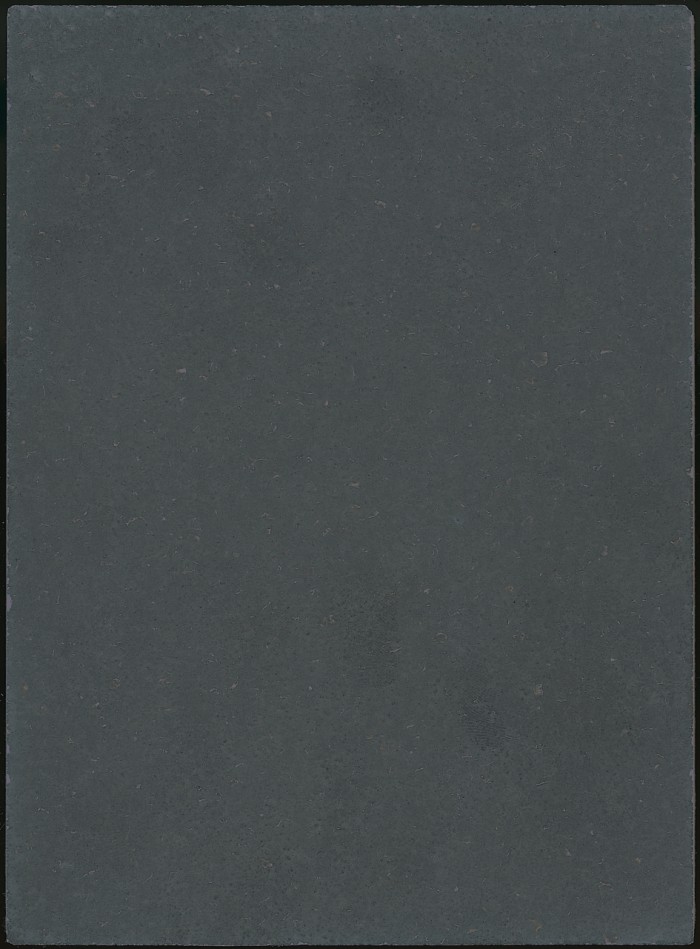 The End
[Speaker Notes: And so ends this most remarkable expression of the principles I describe by the term cooperative individualism. Paine was truly the architect of a societal framework that if embraced would have secured a high degree of equality of opportunity for future generations. That his profound insight into the human condition and the specific character of just governance were ignored proved to be a tragedy of great dimension for the generations that followed.]